Развитие новых форм использования архивных документов на примере деятельности архивных учреждений Санкт-Петербурга
Гарькуша Ирина Олеговна – гл. специалист отдела формирования, государственного учета и НСА Архивного фонда Санкт-Петербурга Архивного комитета Санкт-Петербурга
Виртуальная выставка «Мосты, мосты!...» 
на портале «Архивы Санкт-Петербурга»
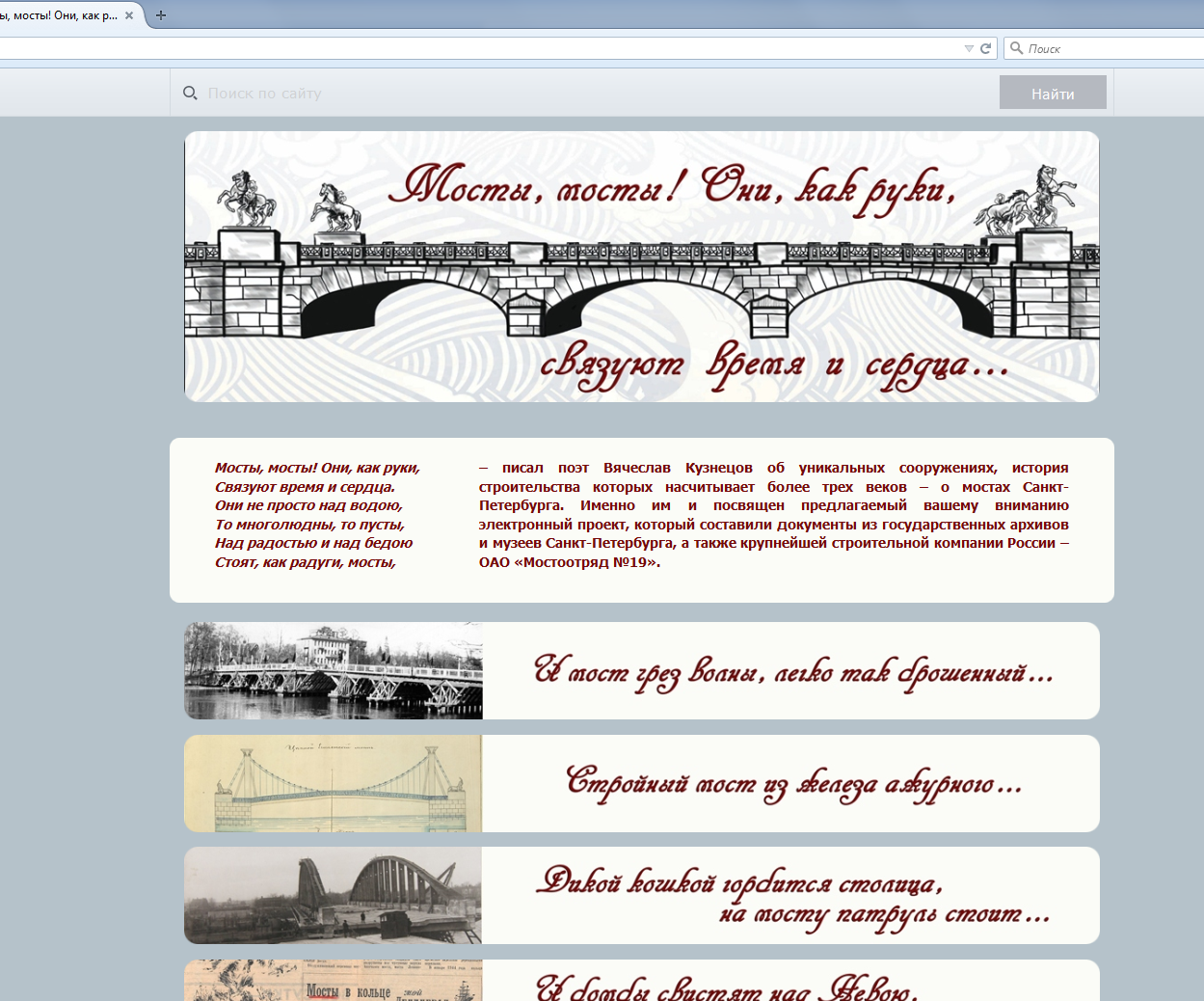 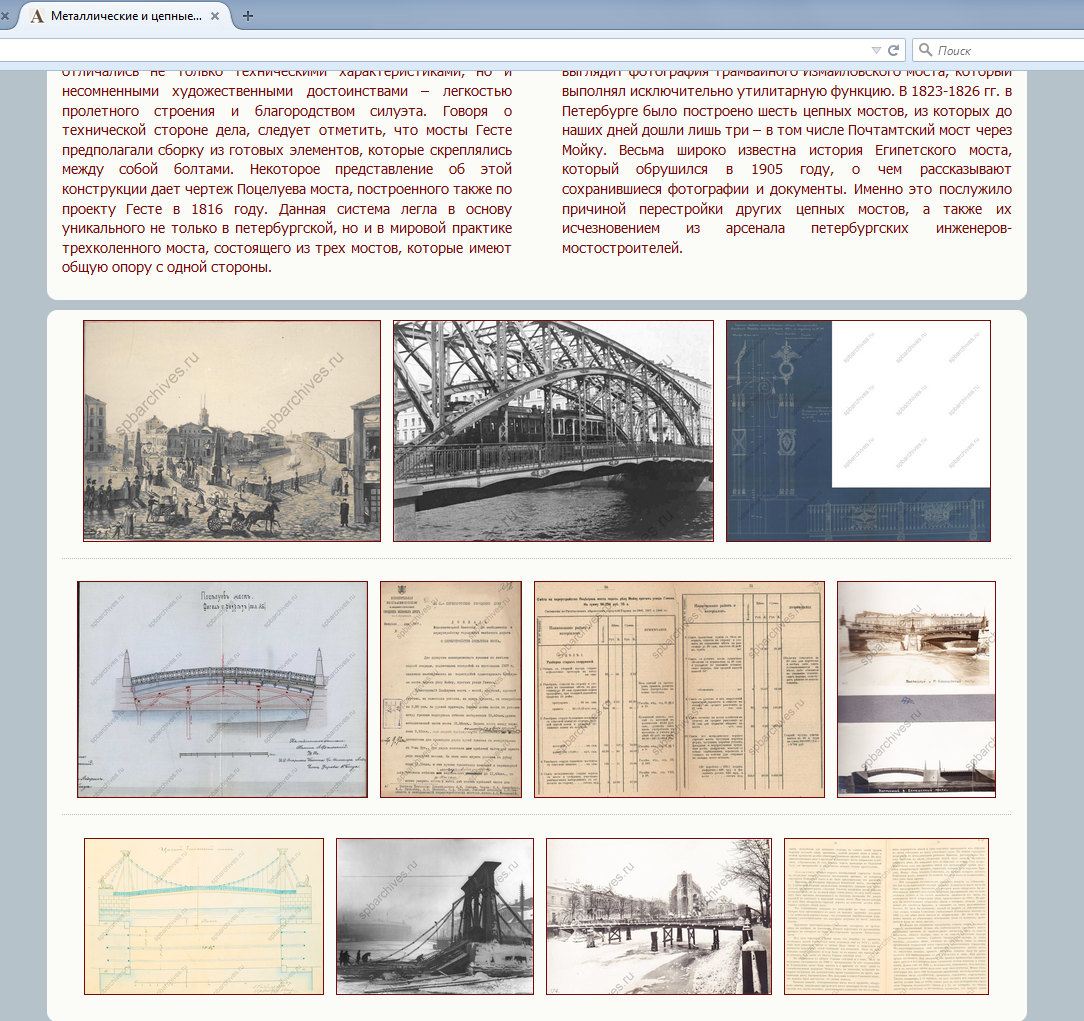 https://spbarchives.ru/bridges
Интернет-издание «Ленинград в осаде» на портале «Архивы Санкт-Петербурга»
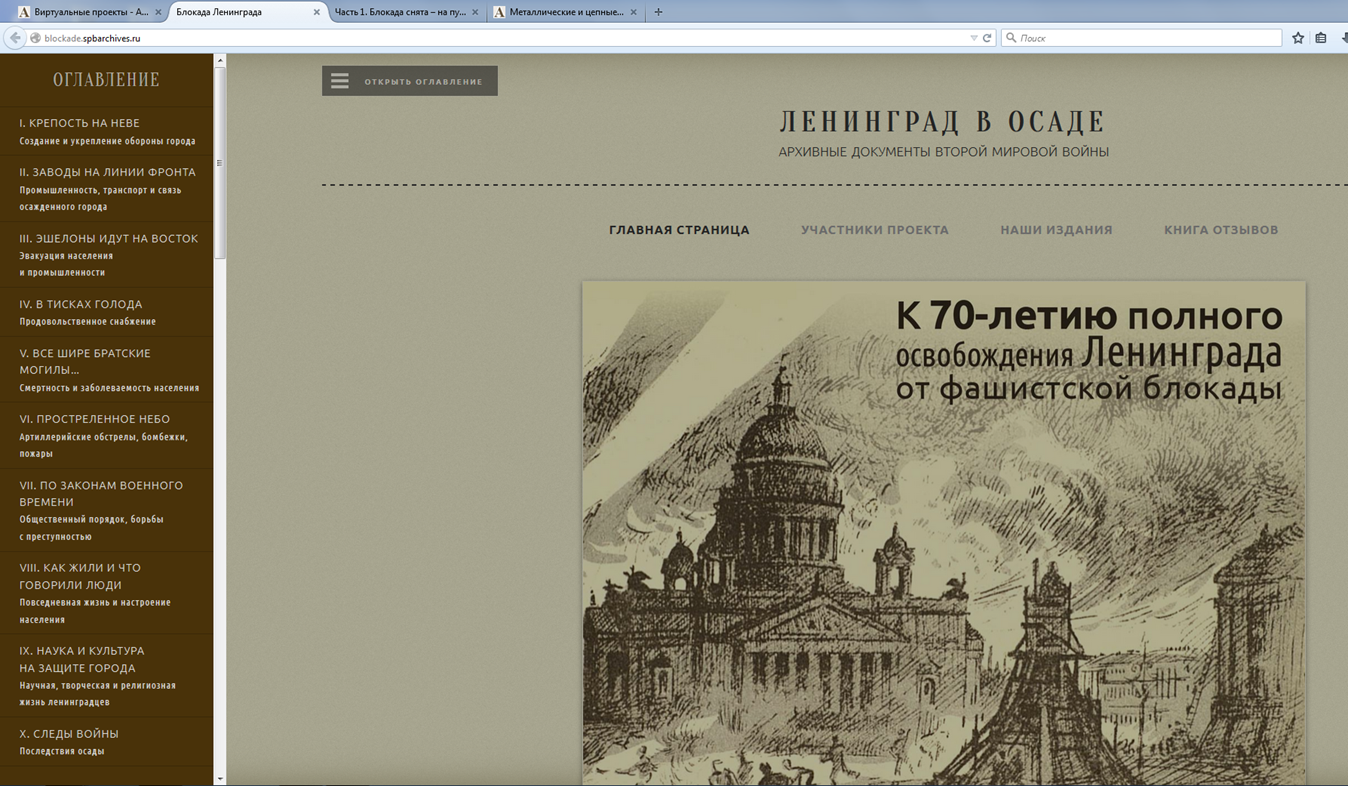 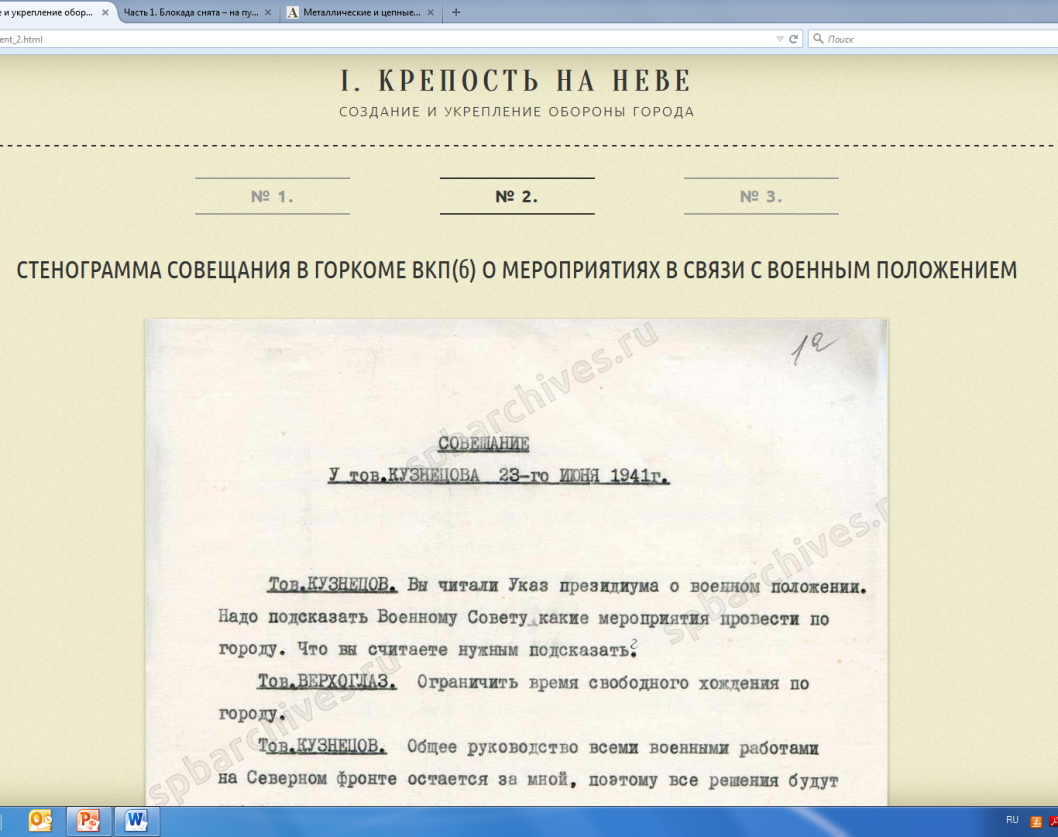 http://blockade.spbarchives.ru/
Электронные публикации документов на портале «Архивы Санкт-Петербурга»
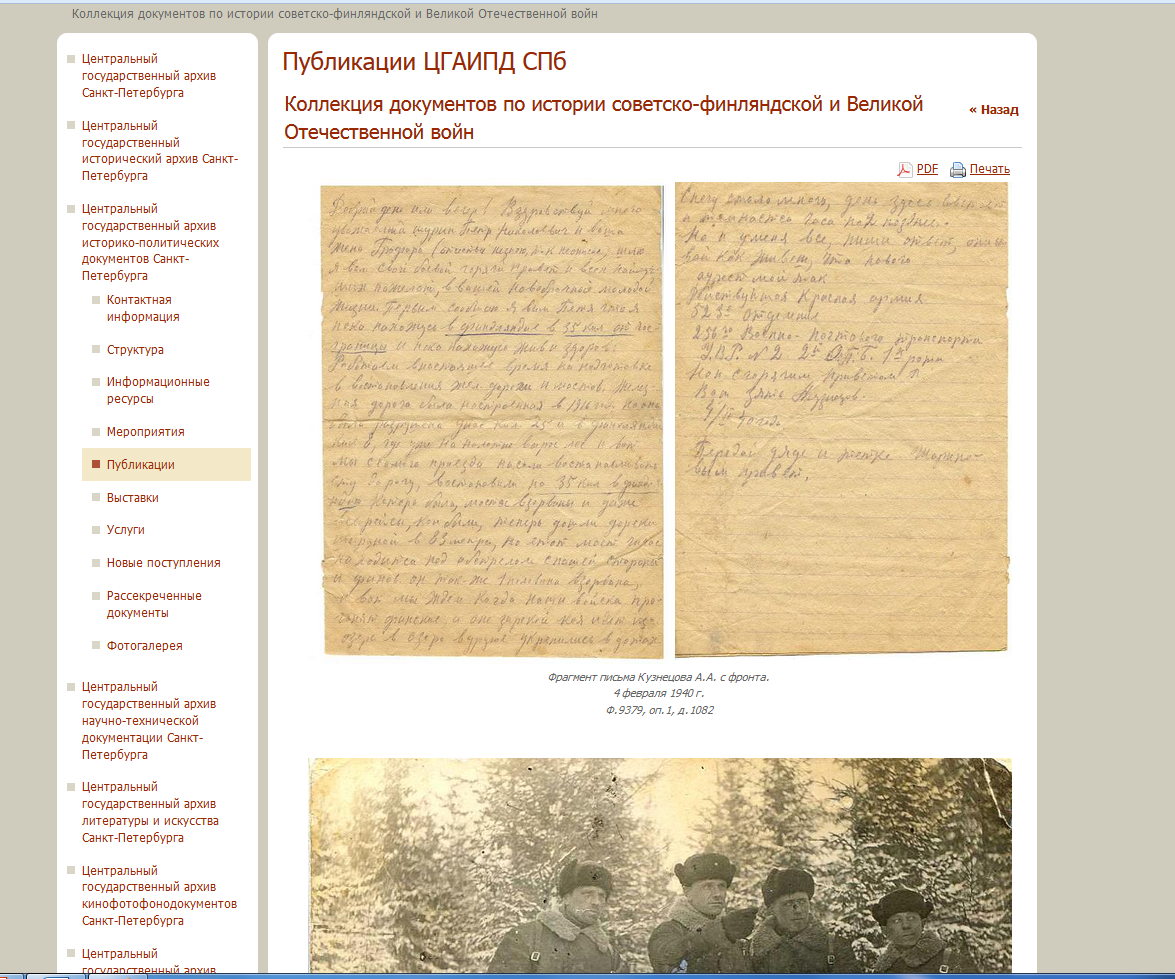 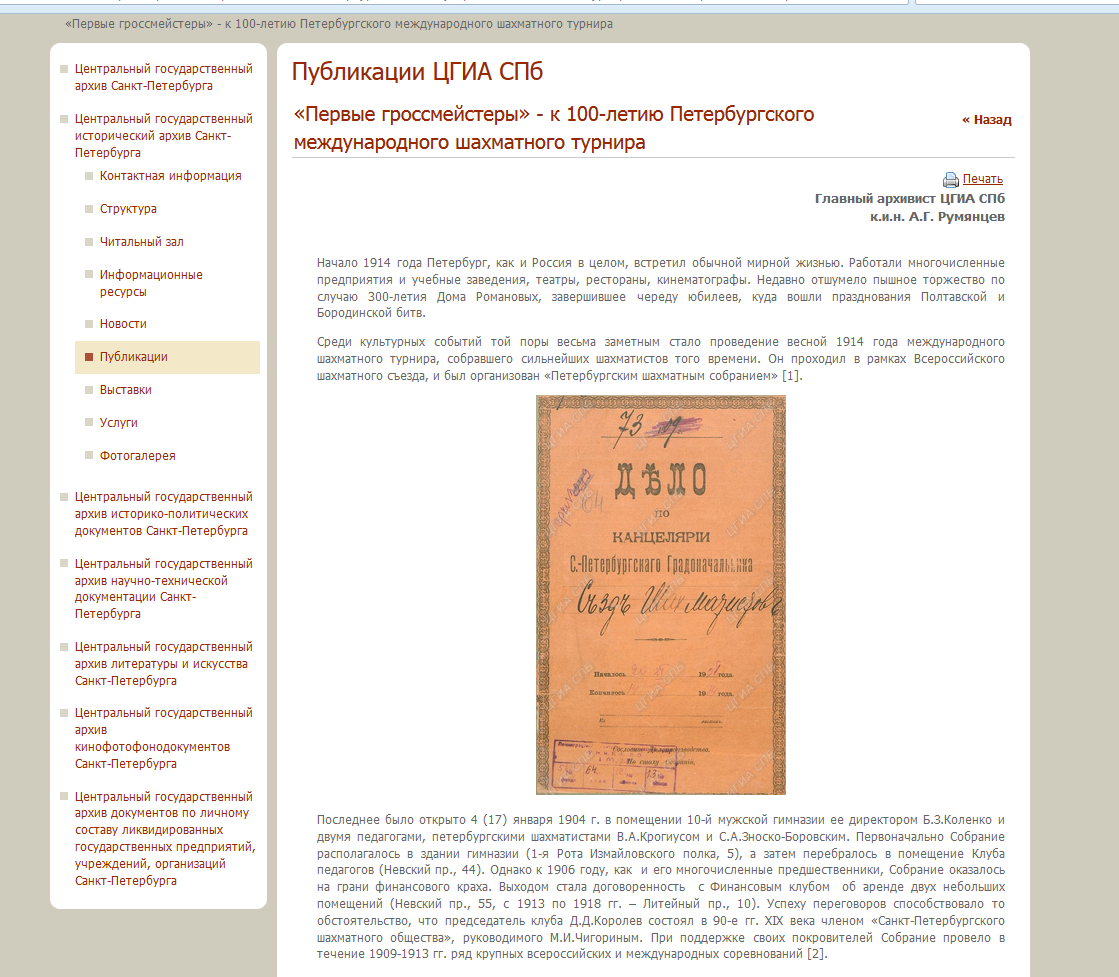 https://spbarchives.ru/web/group/cgaipd_publications/
https://spbarchives.ru/web/group/cgia_publications/
Работа пользователей в читальном зале ЦГИА
Санкт-Петербурга
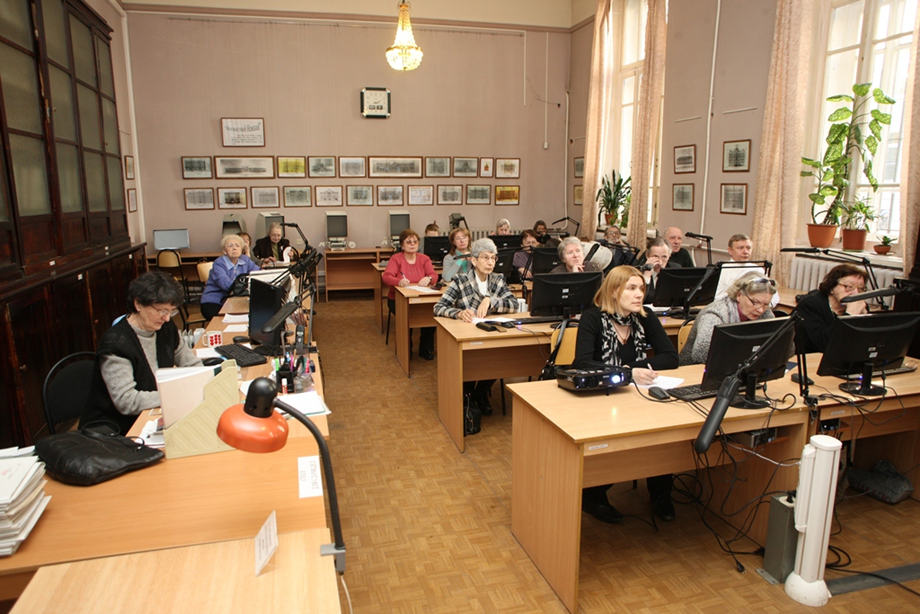 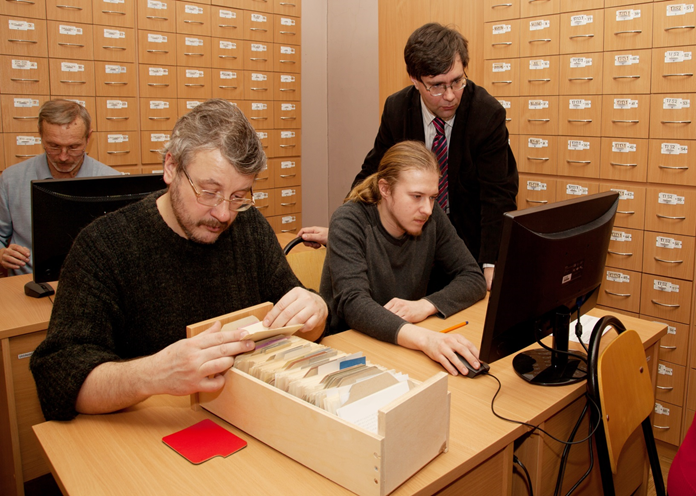 Модуль «Читальный зал» 
ГИС «Государственные архивы Санкт-Петербурга»
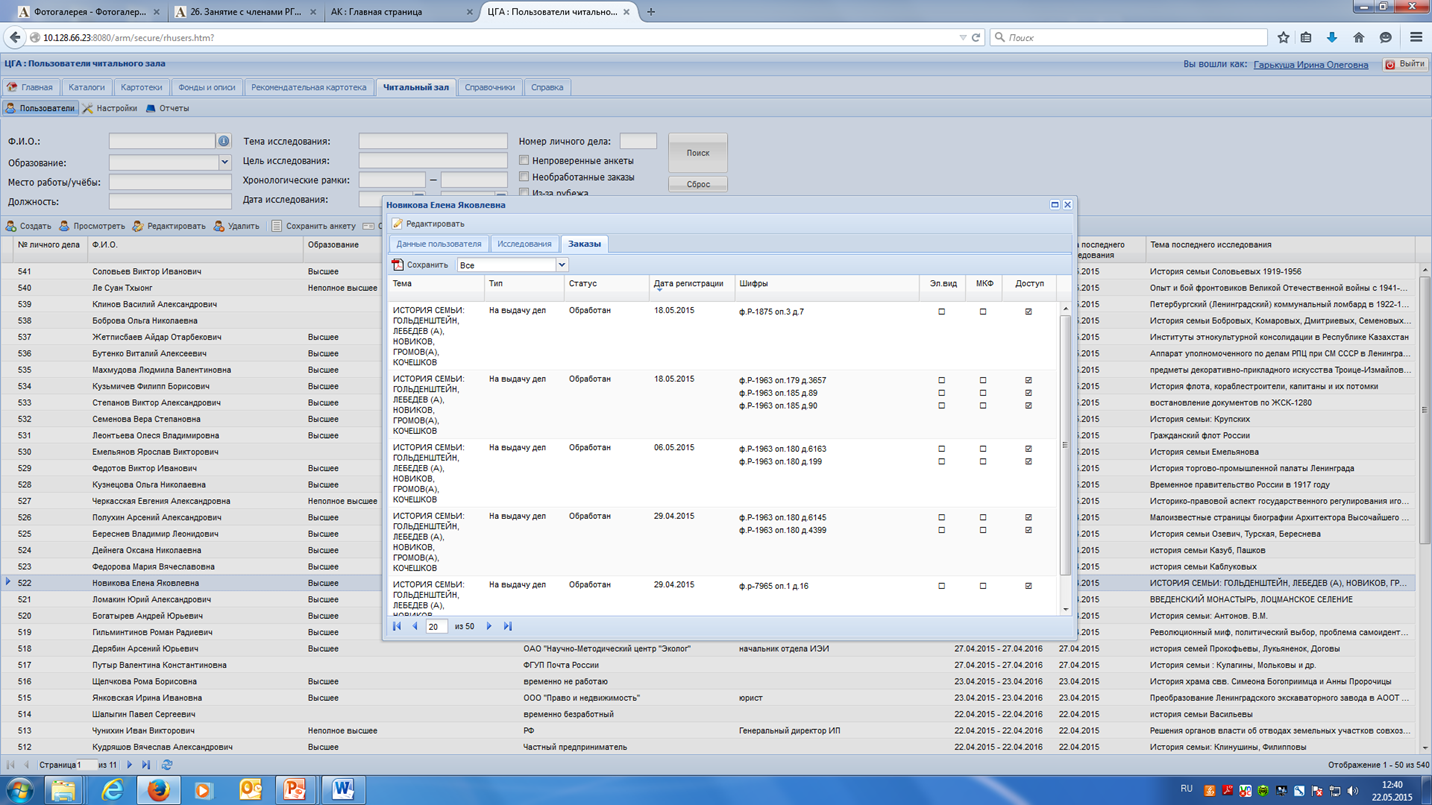 Раздел «Информационные ресурсы»
на портале «Архивы Санкт-Петербурга»
www.spbarchives.ru
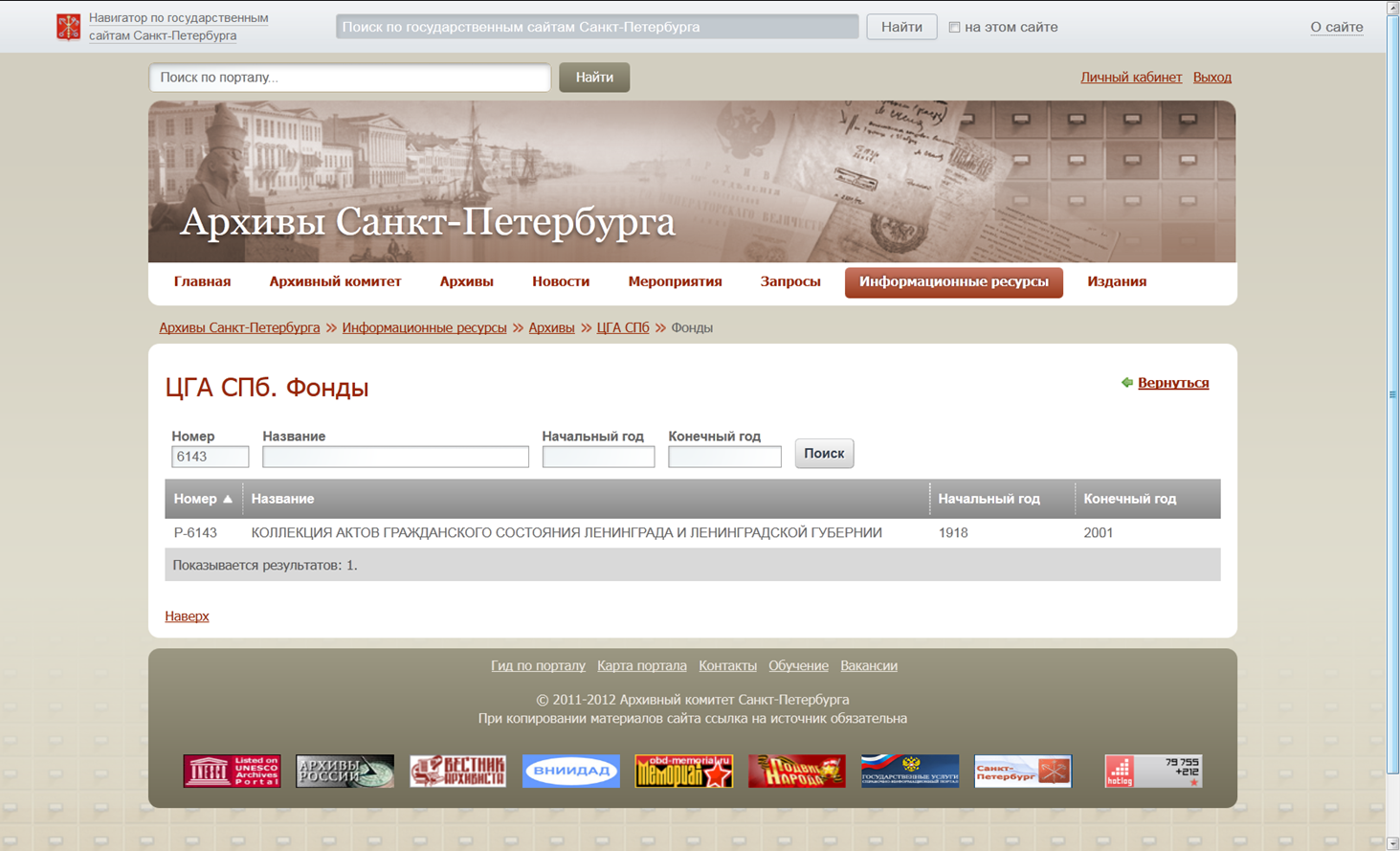 Раздел «Информационные ресурсы»
на портале «Архивы Санкт-Петербурга»
Просмотр описи.
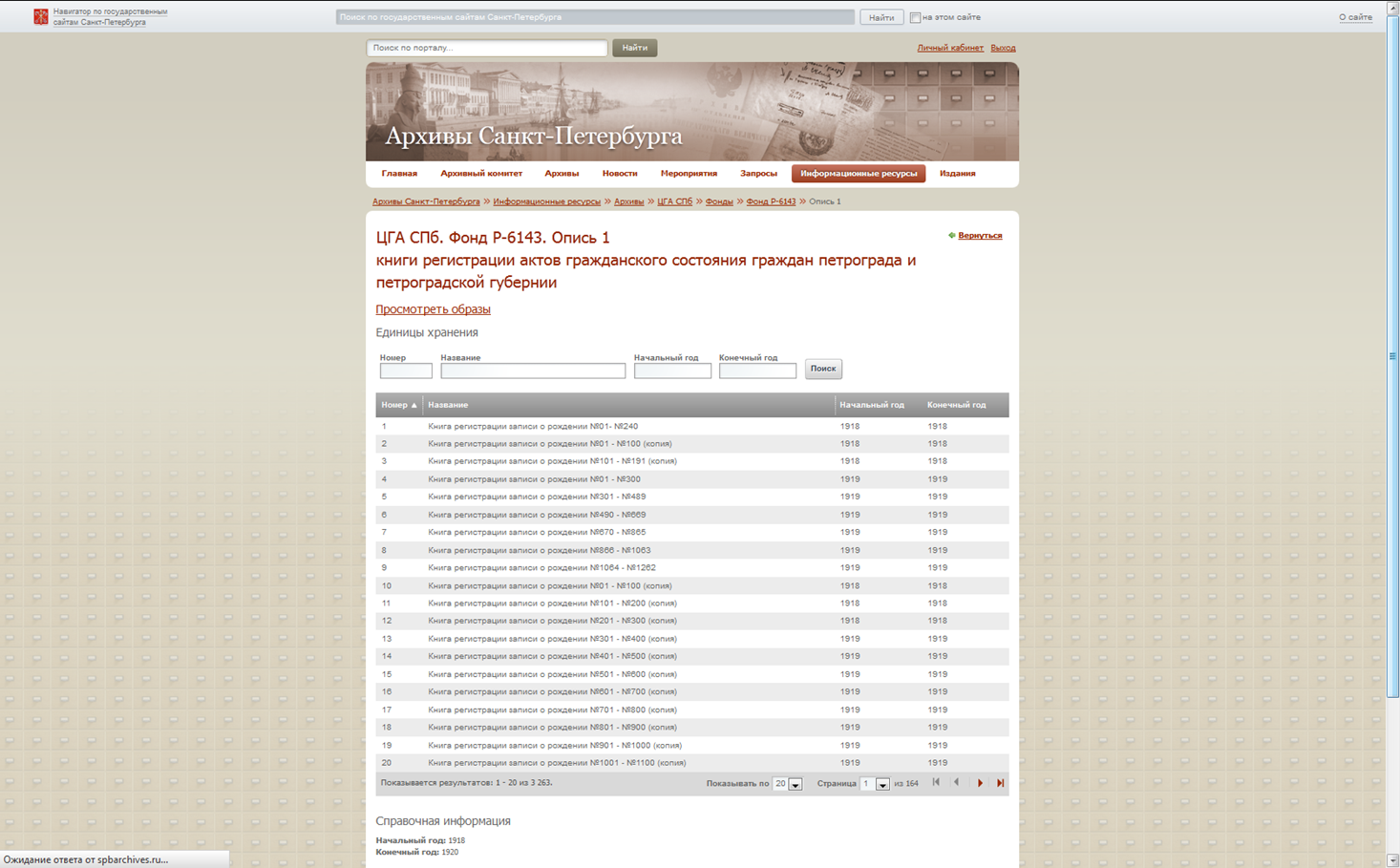 Услуга платного доступа к образам дел на портале «Архивы Санкт-Петербурга».
Личный кабинет пользователя
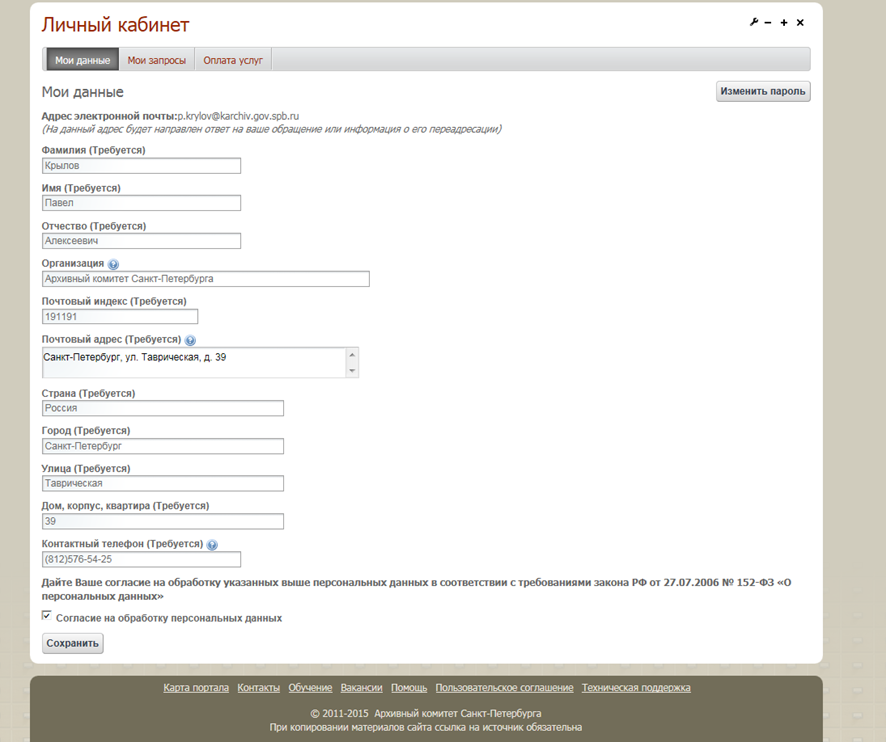 Услуга платного доступа к образам дел на портале «Архивы Санкт-Петербурга».
Перечень дел, находящихся в платном доступе
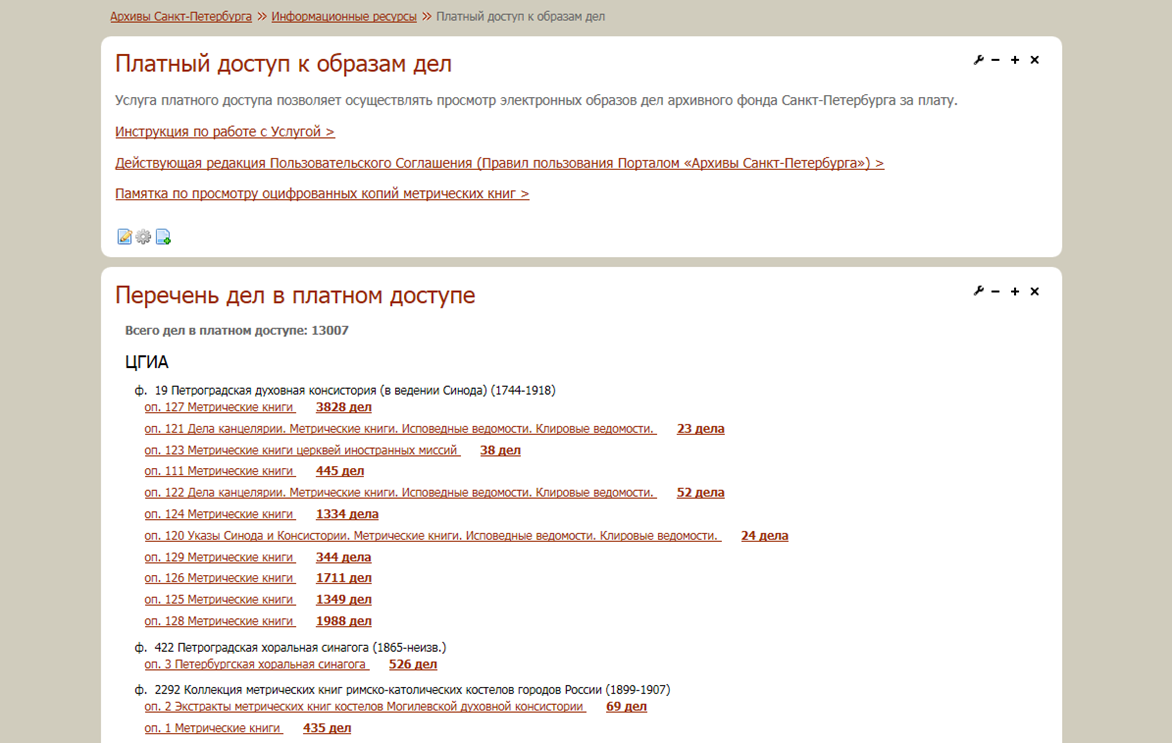 Услуга платного доступа к образам дел на портале «Архивы Санкт-Петербурга».
Оплата услуг
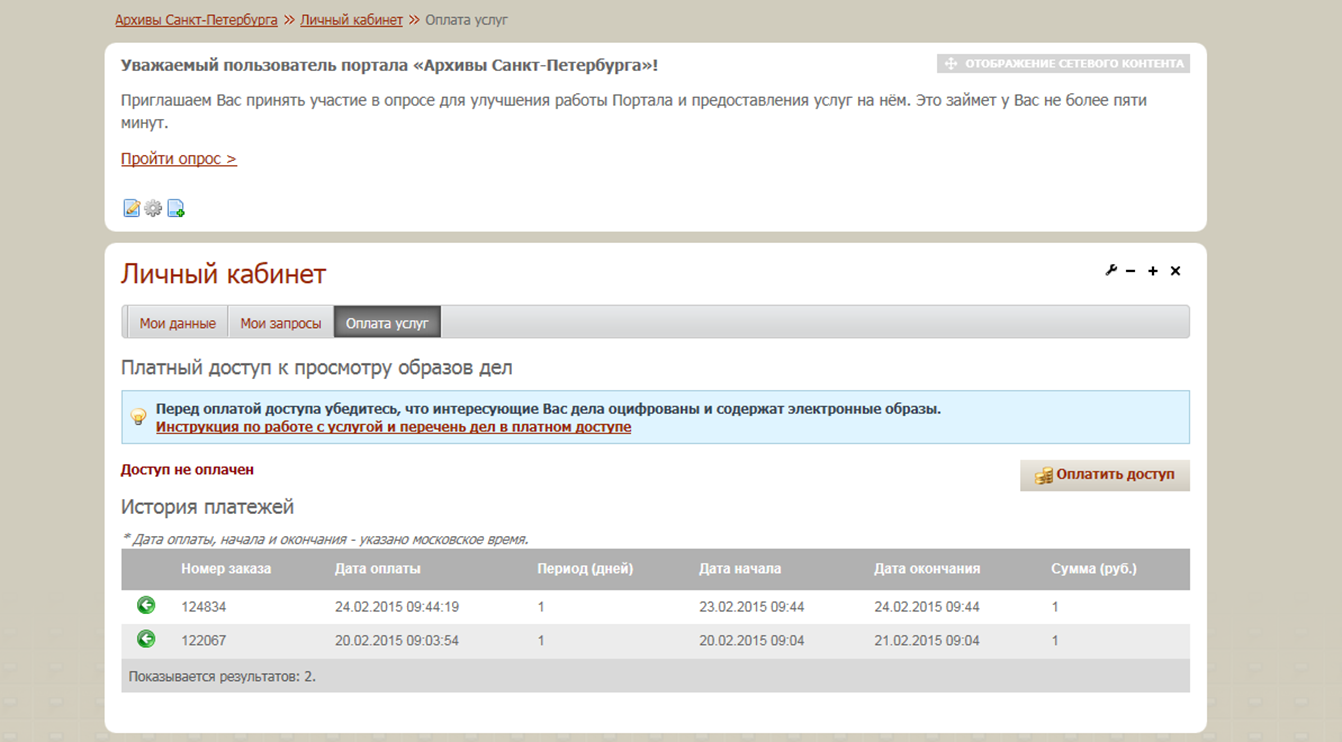 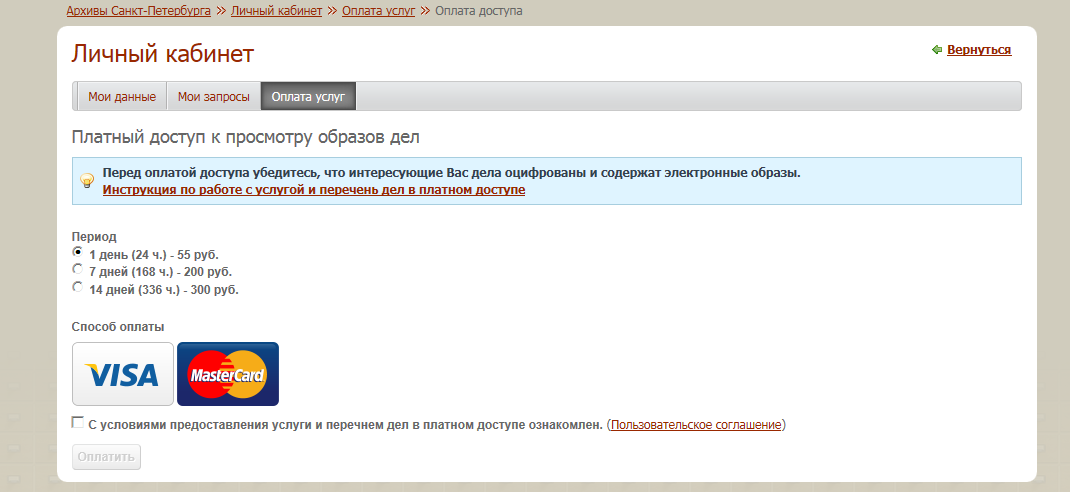 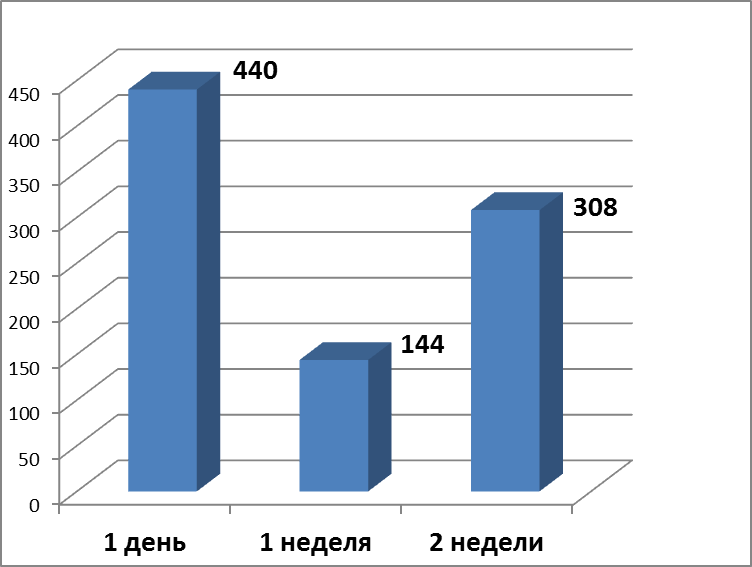 Услуга платного доступа к образам дел на портале «Архивы Санкт-Петербурга».
Просмотр описи
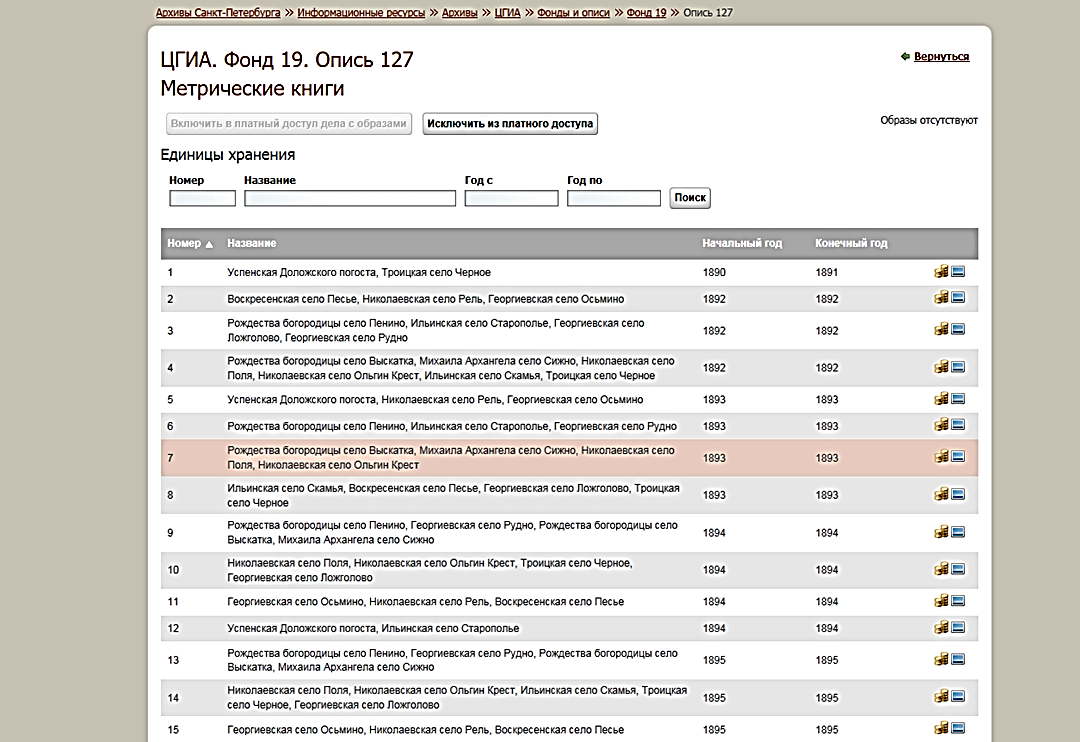 Услуга платного доступа к образам дел на портале «Архивы Санкт-Петербурга».
Просмотр дела
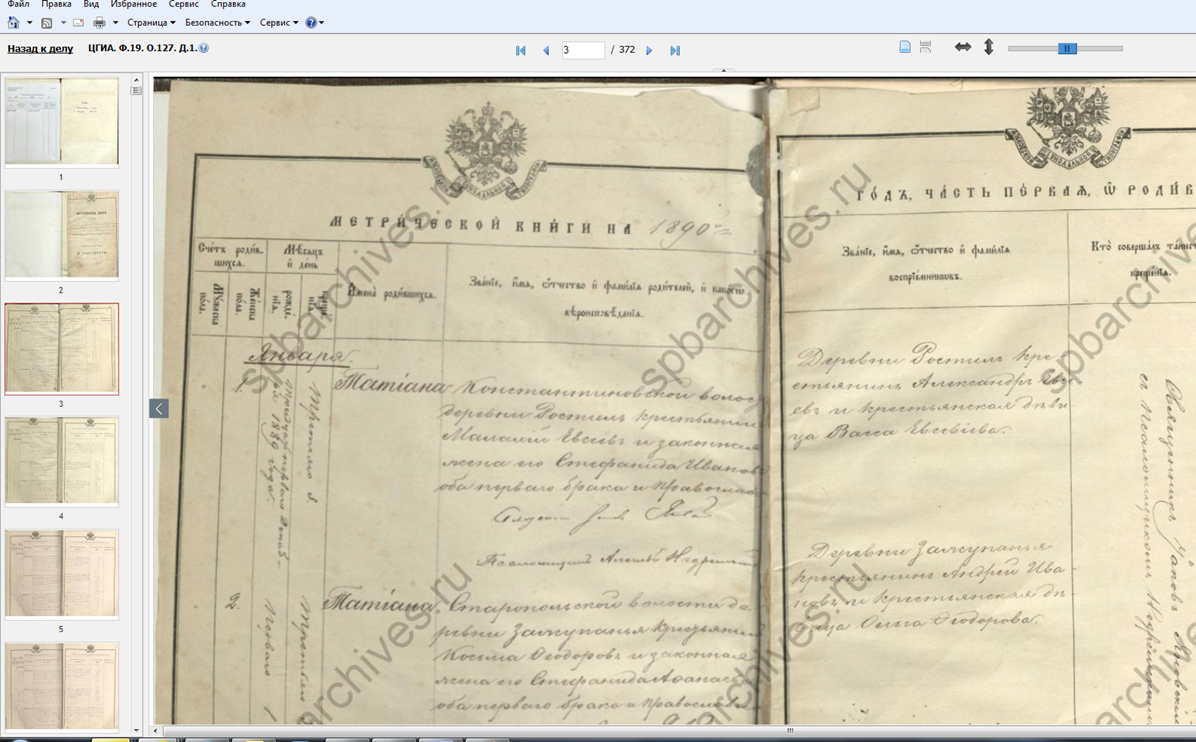 От  
Выставочной галереи 
к
Выставочному залу
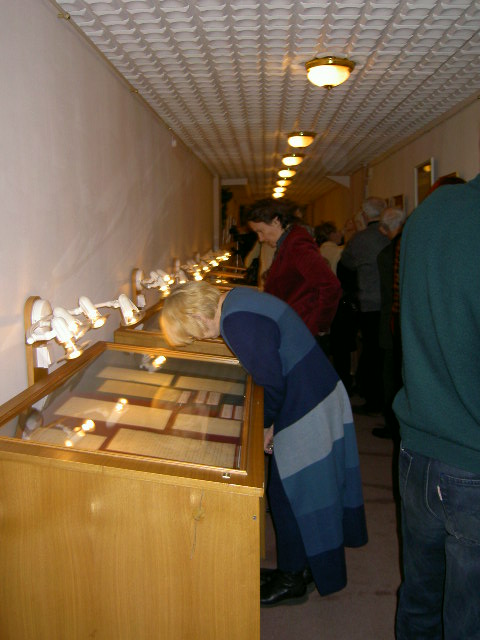 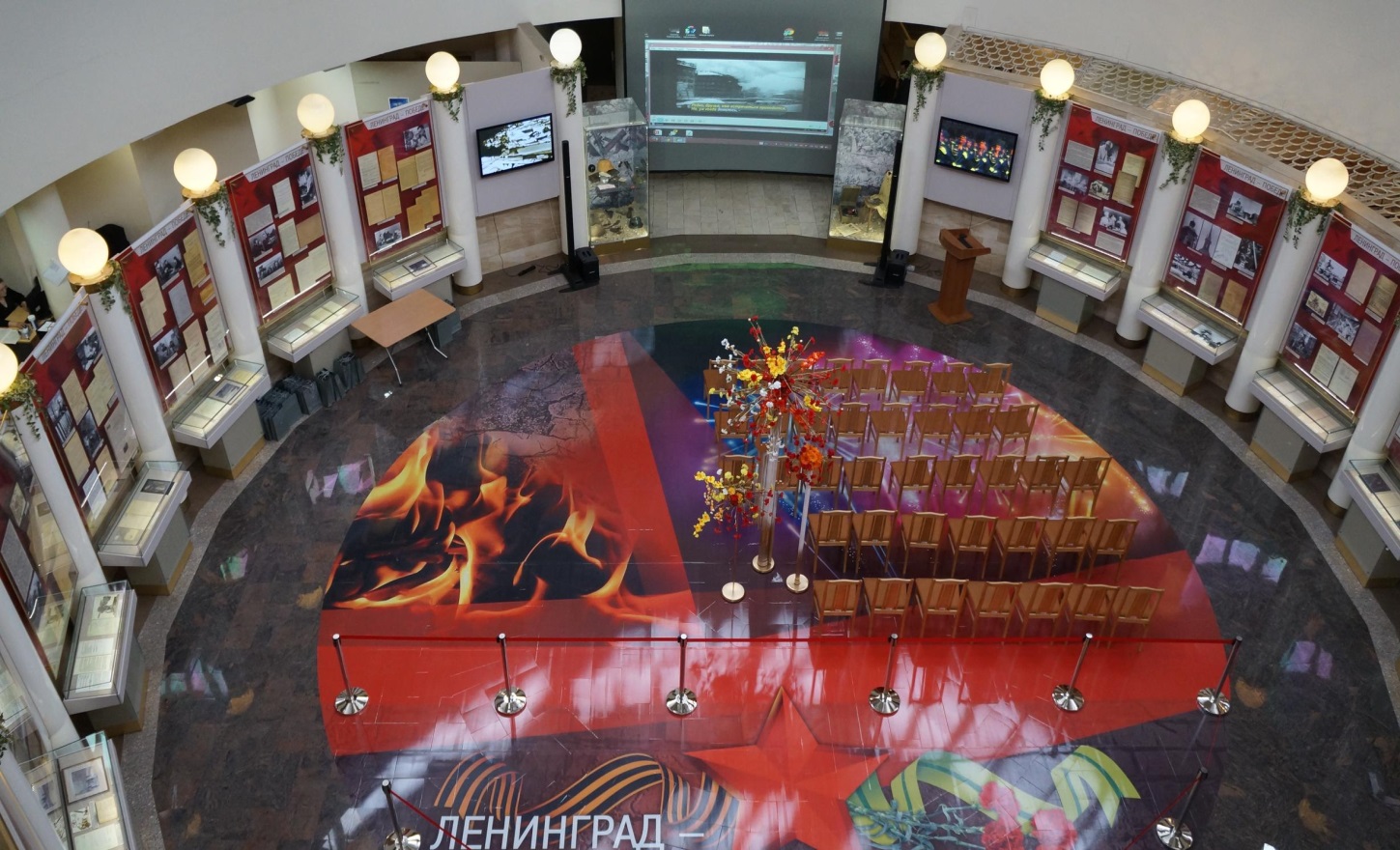 Открытие выставки «Ленинград – Победе,1941-1945 » в Выставочном зале Архивного комитета
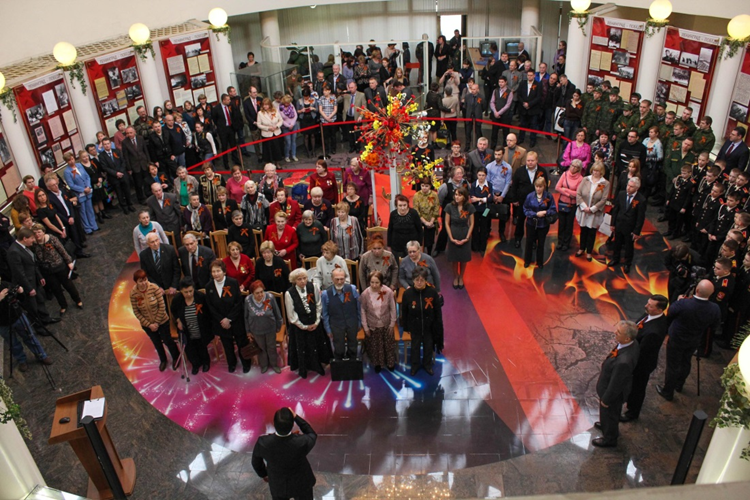 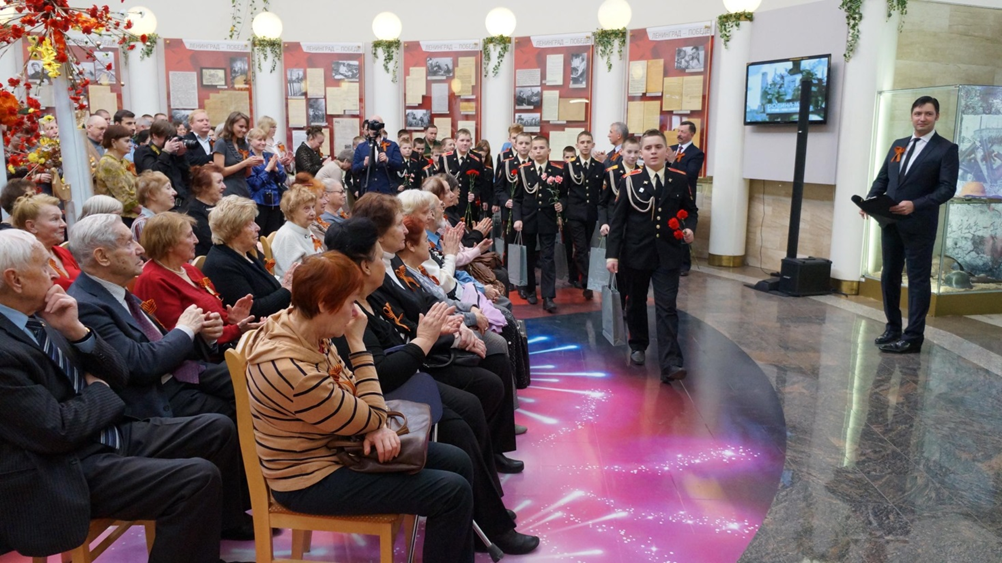 Открытие выставки «Ленинград – Победе, 1941-1945»  
в Выставочном зале Архивного комитета Санкт-Петербурга
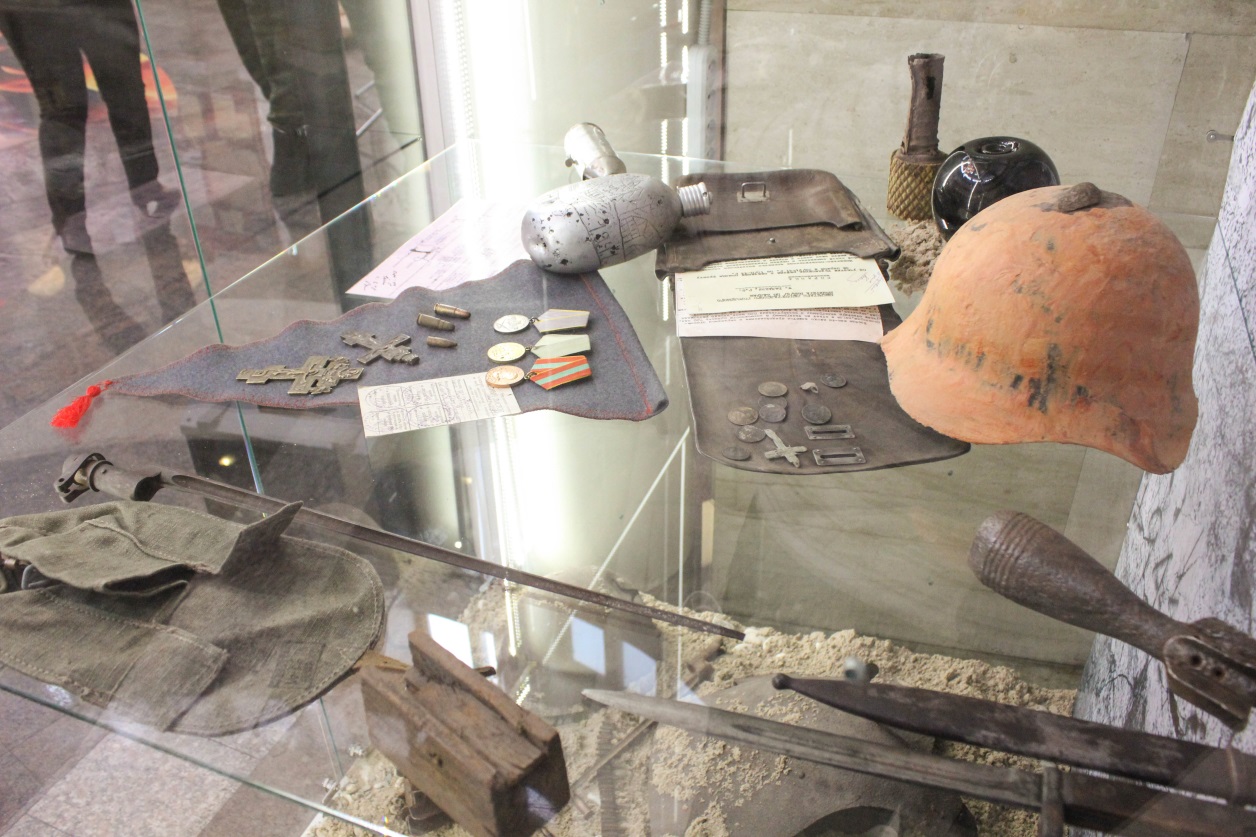 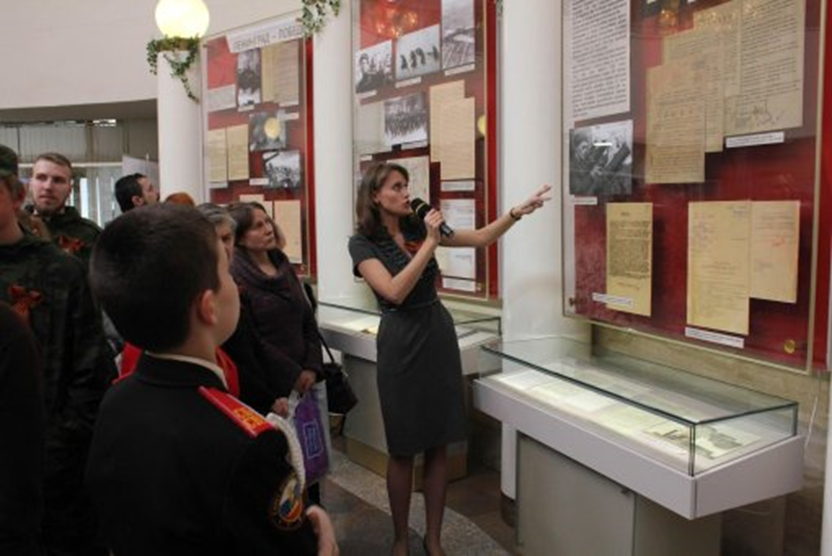 Открытие выставки «Ленинград – Победе, 1941-1945»  
в Выставочном зале Архивного комитета Санкт-Петербурга
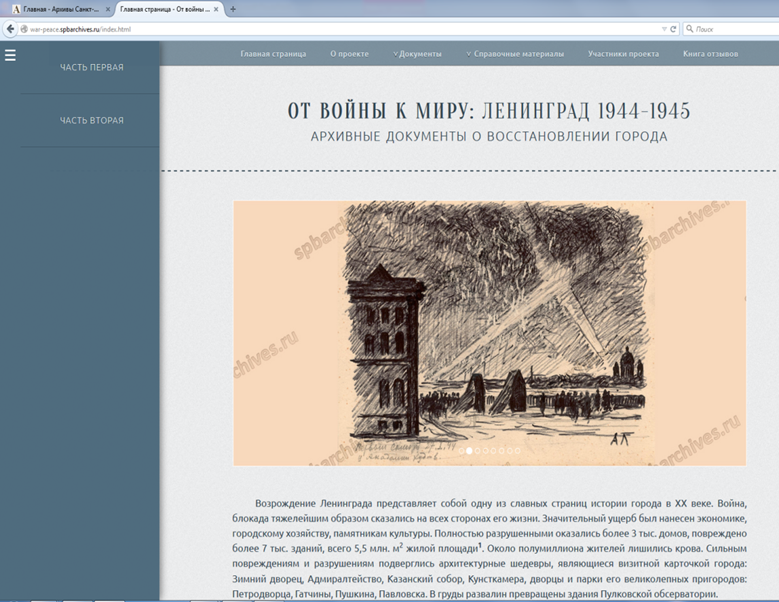 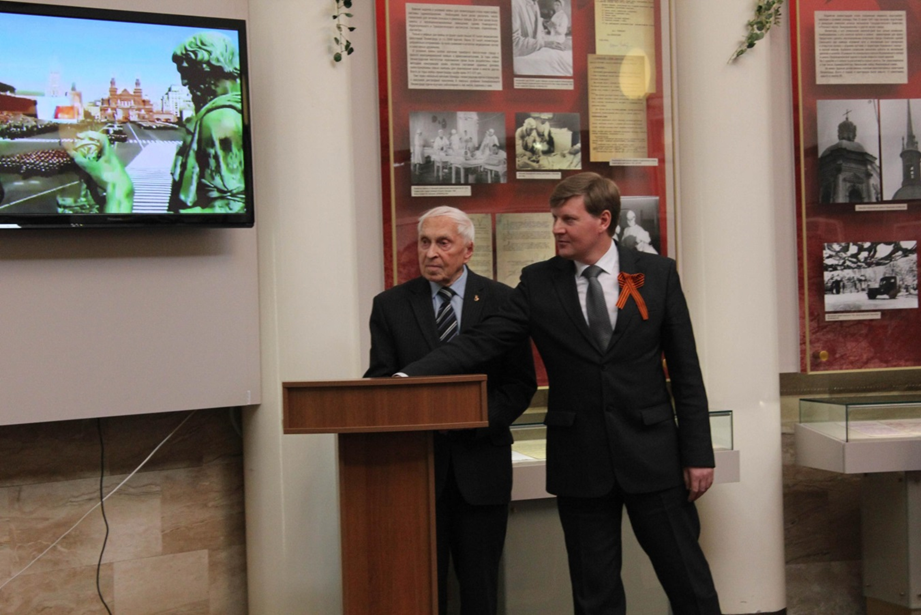 http://war-peace.spbarchives.ru/
Открытие стендовой выставки «Ленинград – Победе»  
в Смольном (Администрация Санкт-Петербурга)
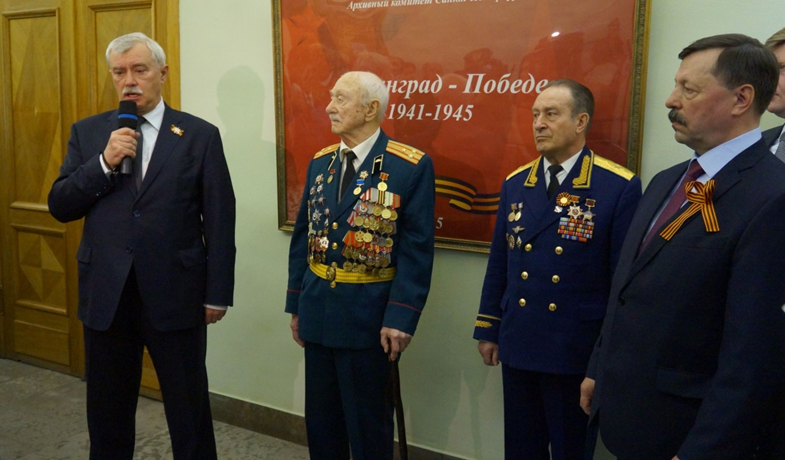 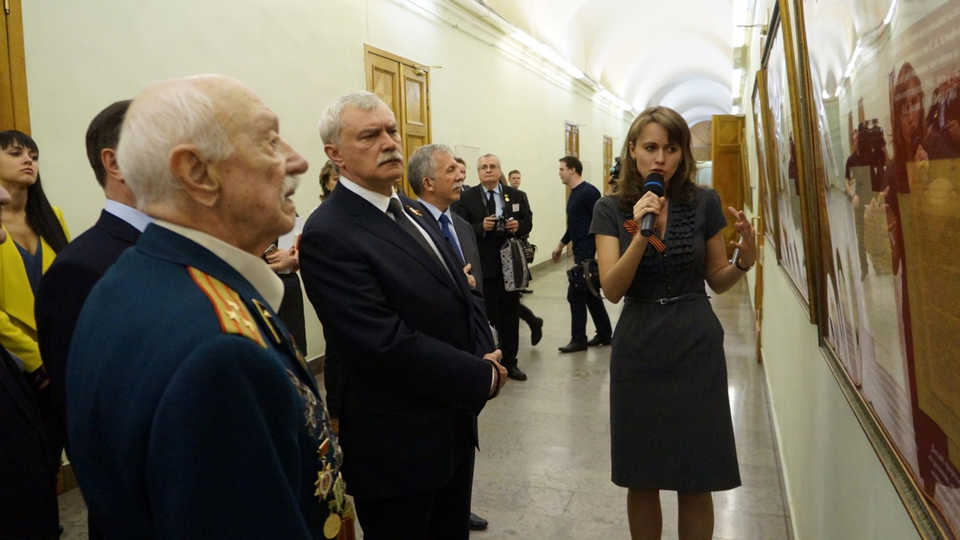 Проект интернет-выставки «Ленинград – Победе, 1941-1945»  
на портале «Архивы Санкт-Петербурга»
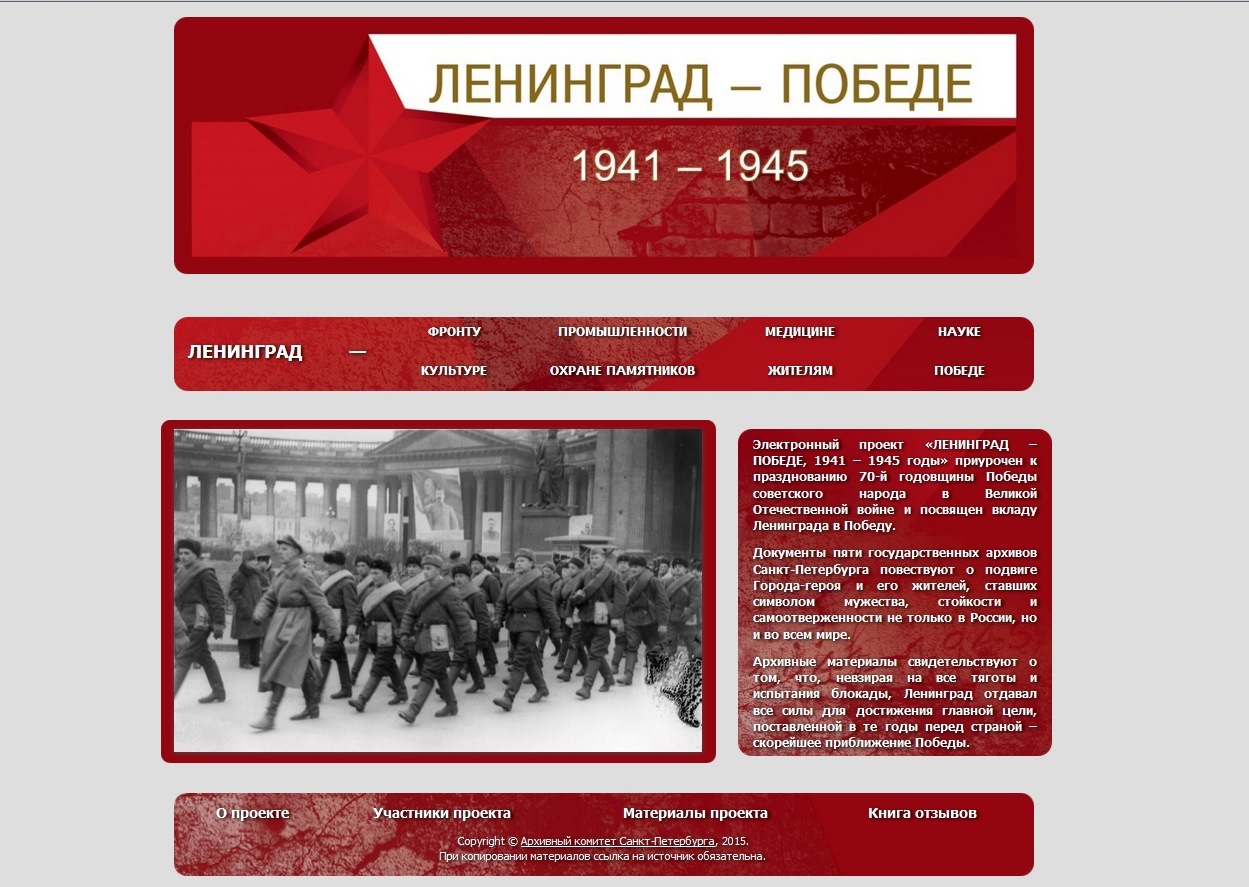 Открытие выставки «Крым глазами петербуржцев»                        в Выставочном зале Архивного комитета Санкт-Петербурга
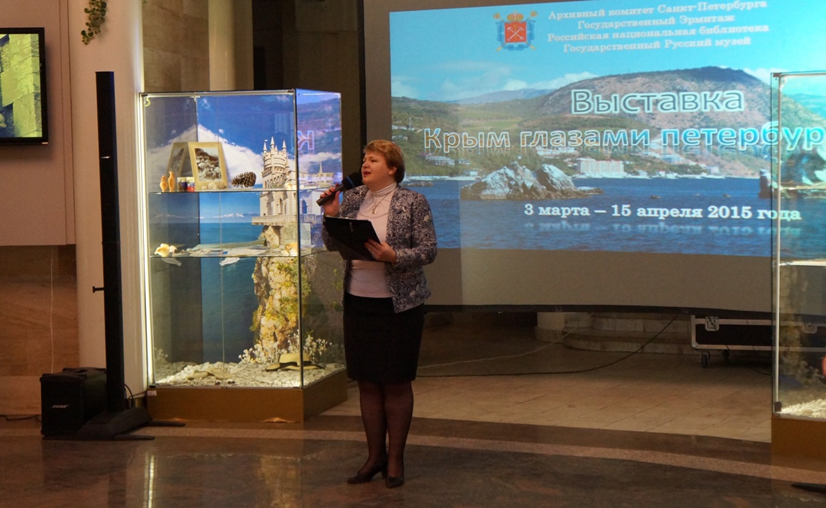 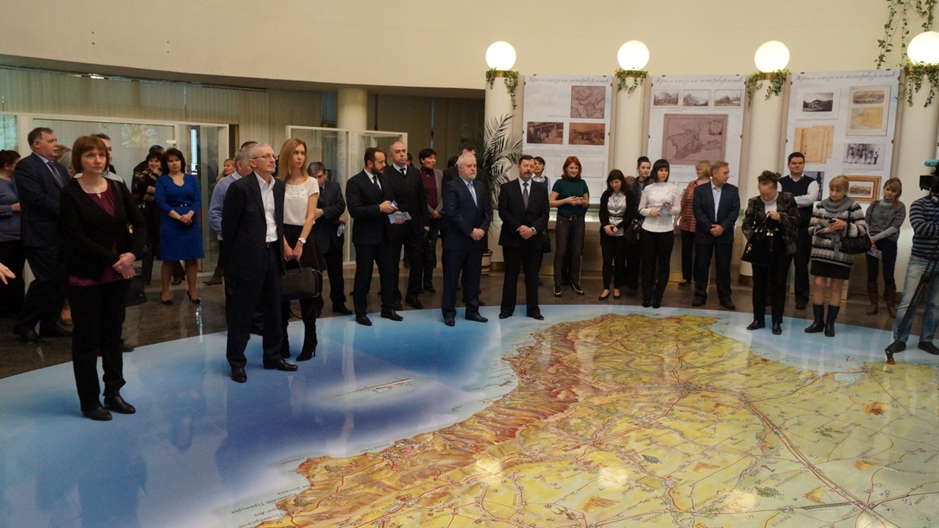 Открытие выставки «Крым глазами петербуржцев»                        в Смольном и ТЦ «Питер Лэнд»
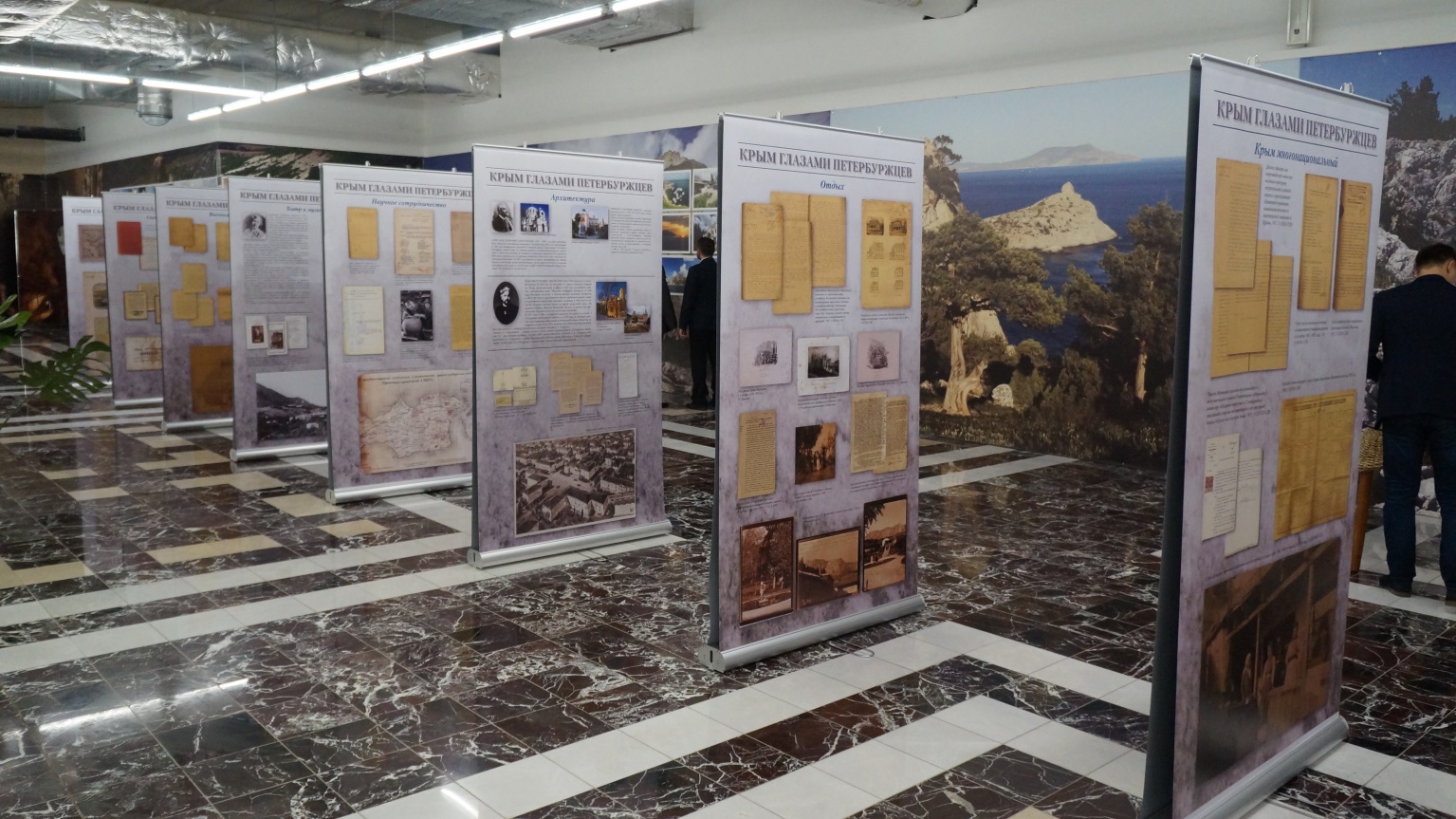 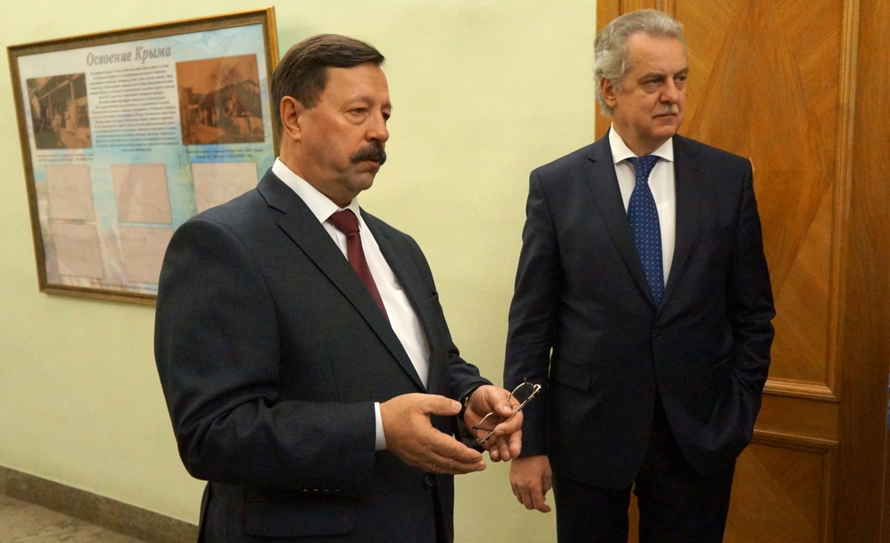 Участие Центрального государственного архива Санкт-Петербурга  в городской акции «Ночь музеев» (16-17 мая 2015 года)
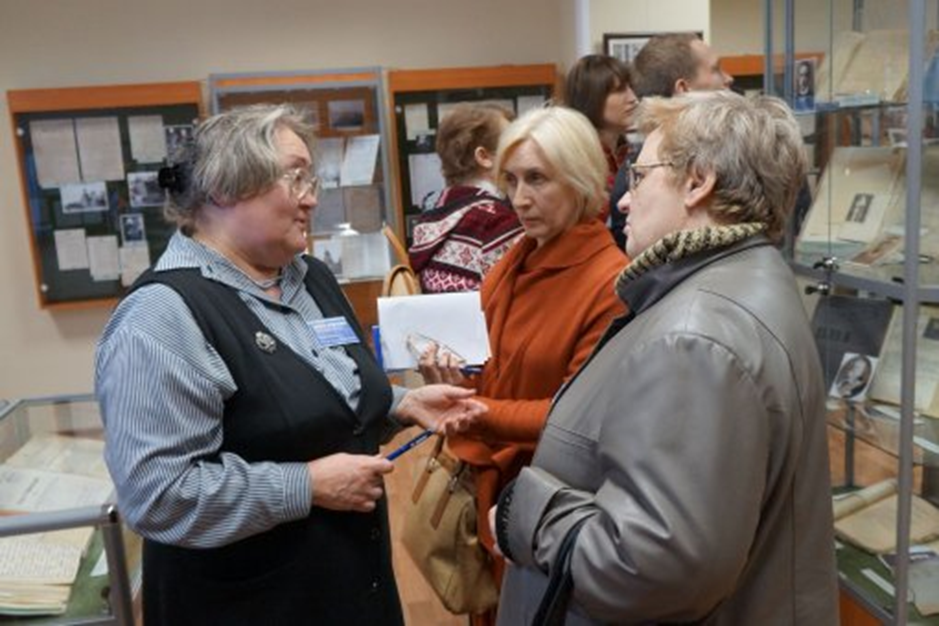 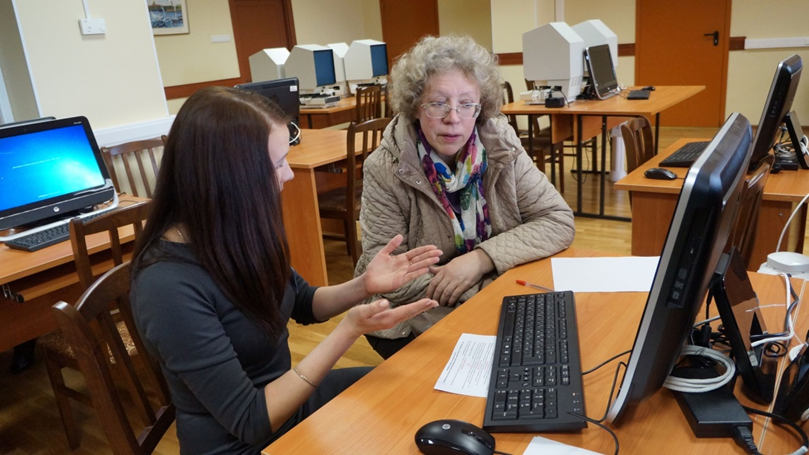 Участие Центрального государственного архива Санкт-Петербурга  в городской акции «Ночь музеев» (16-17 мая 2015 года)
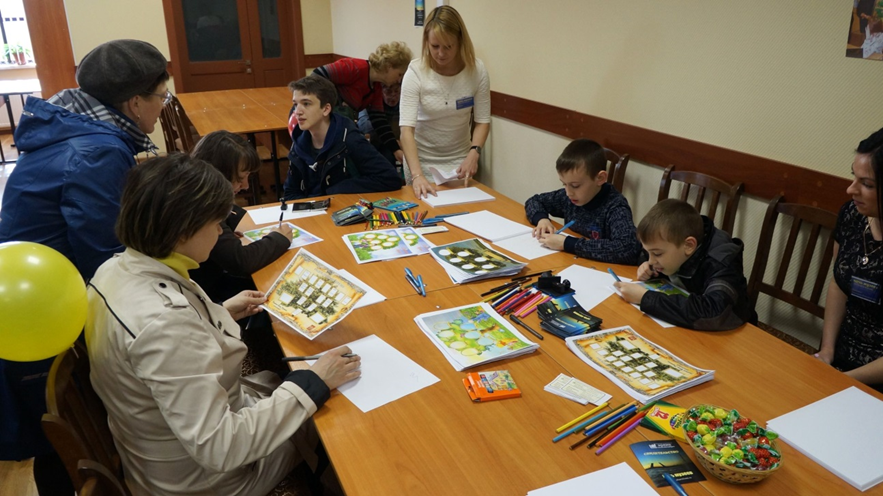 «Мы должны помнить предков своих, чтобы помнили нас…» - именно с таким призывом к посетителям была построена в архиве программа «Без прошлого нет будущего»
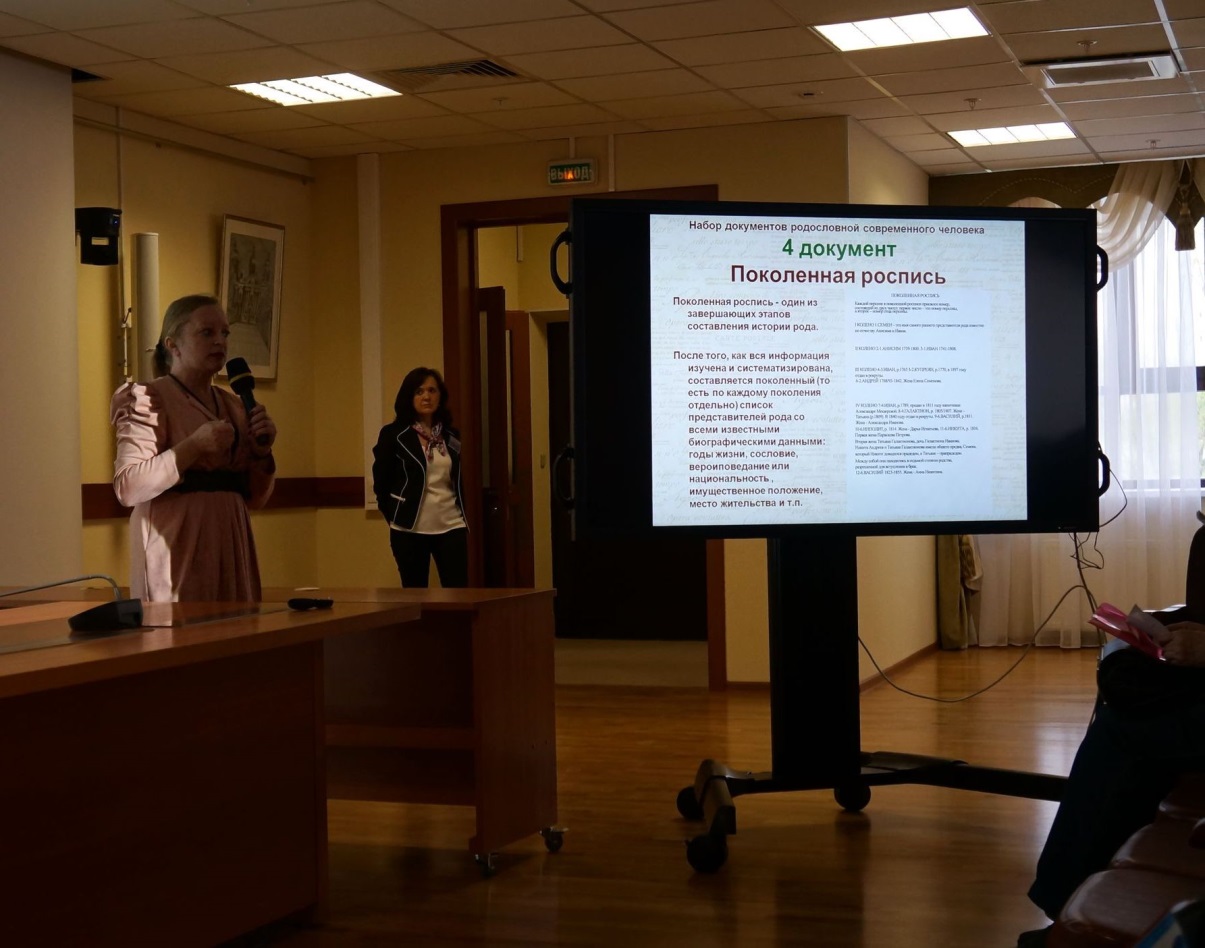 Мастер-классы для детей и взрослых по составлению родословной своей семьи. 
ЦГА СПб. 
16 мая 2015 года
Участие Центрального государственного архива Санкт-Петербурга  в городской акции «Ночь музеев» (16-17 мая 2015 года)
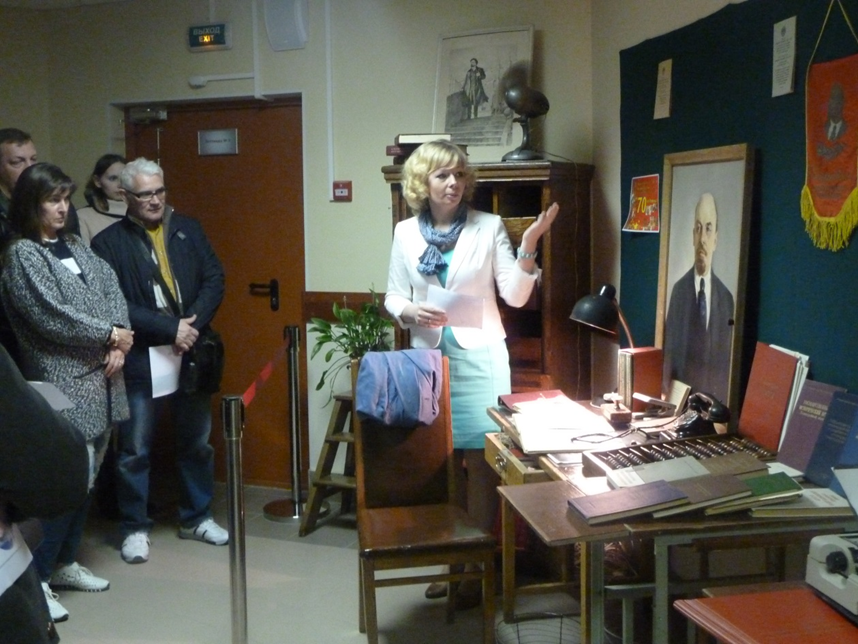 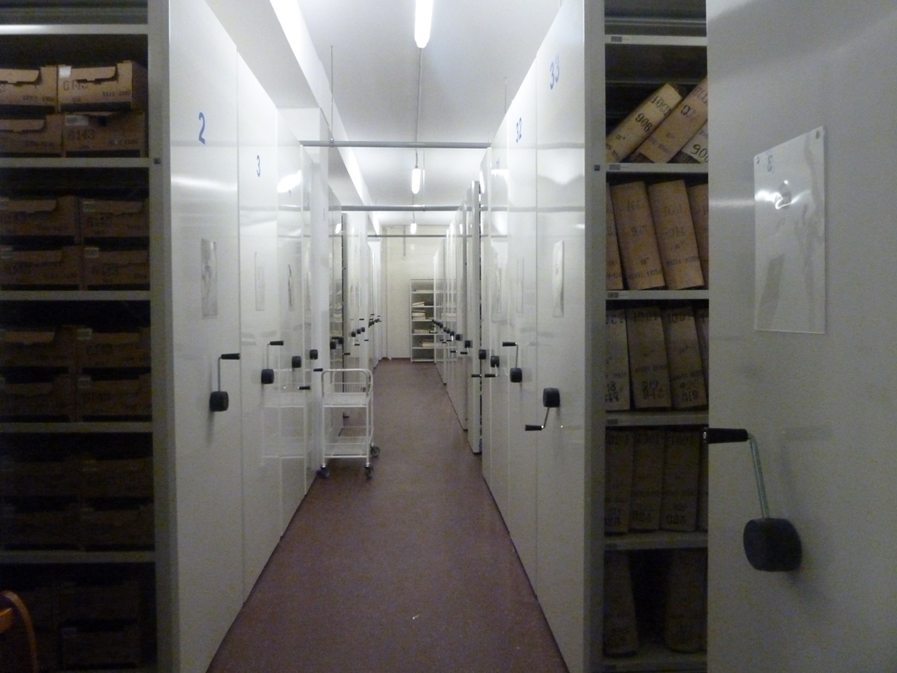 Интернет-издания «Ленинград в осаде» и «От войны к миру: Ленинград 1944-1945»
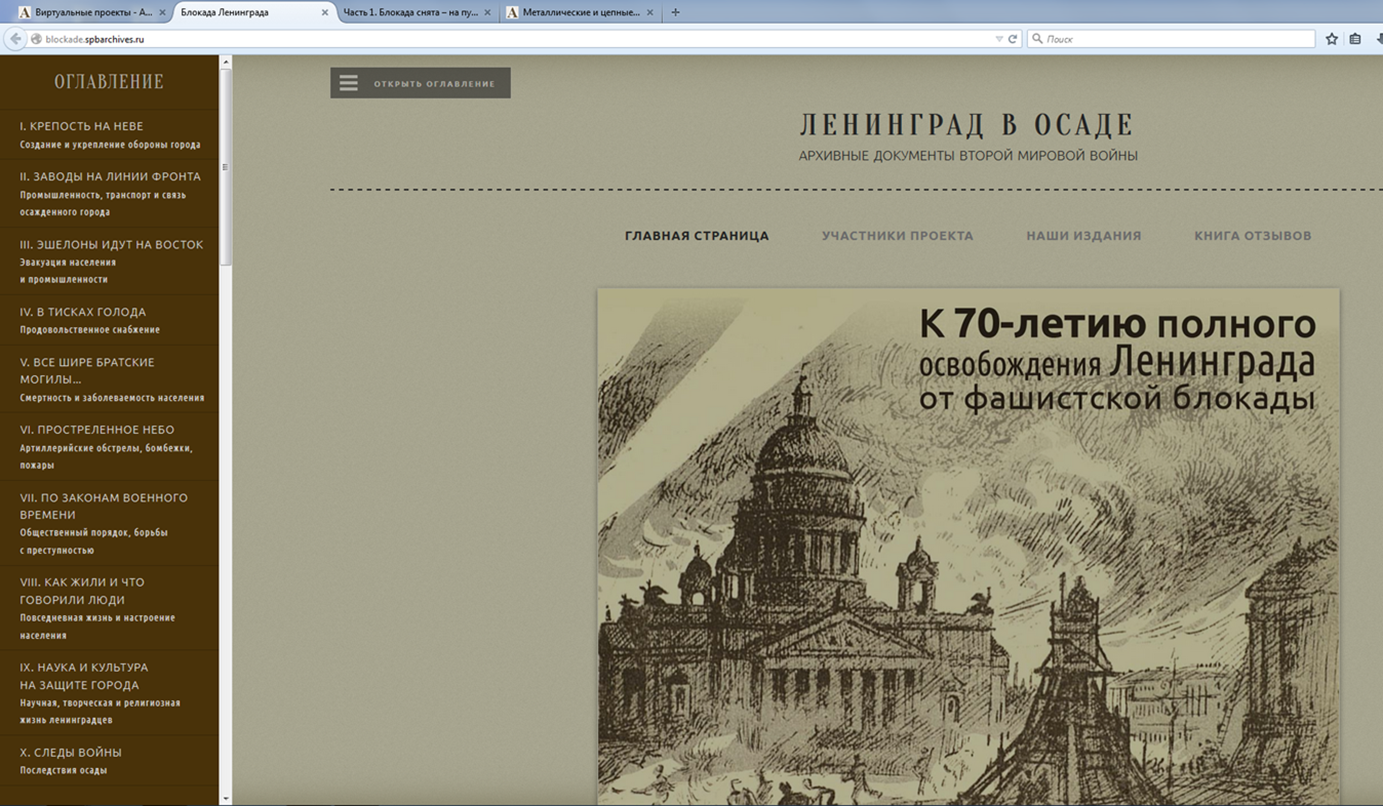 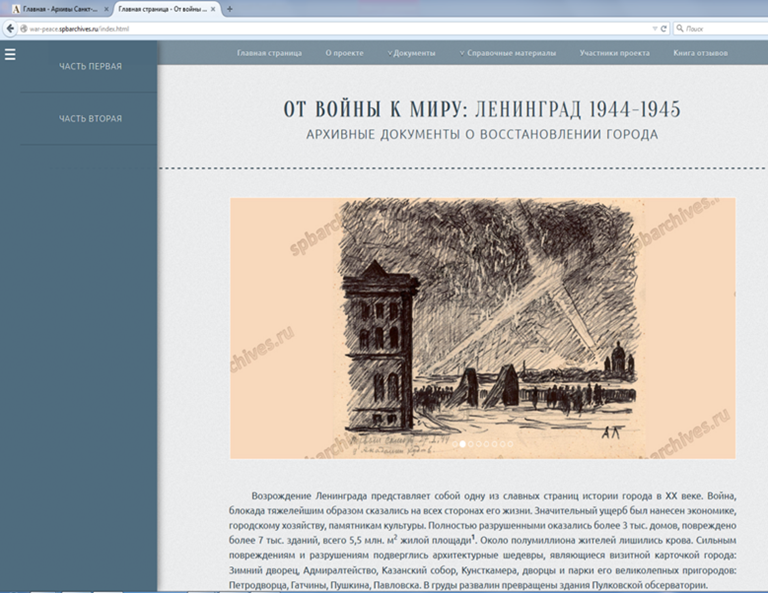 http://blockade.spbarchives.ru 
http://war-peace.spbarchives.ru
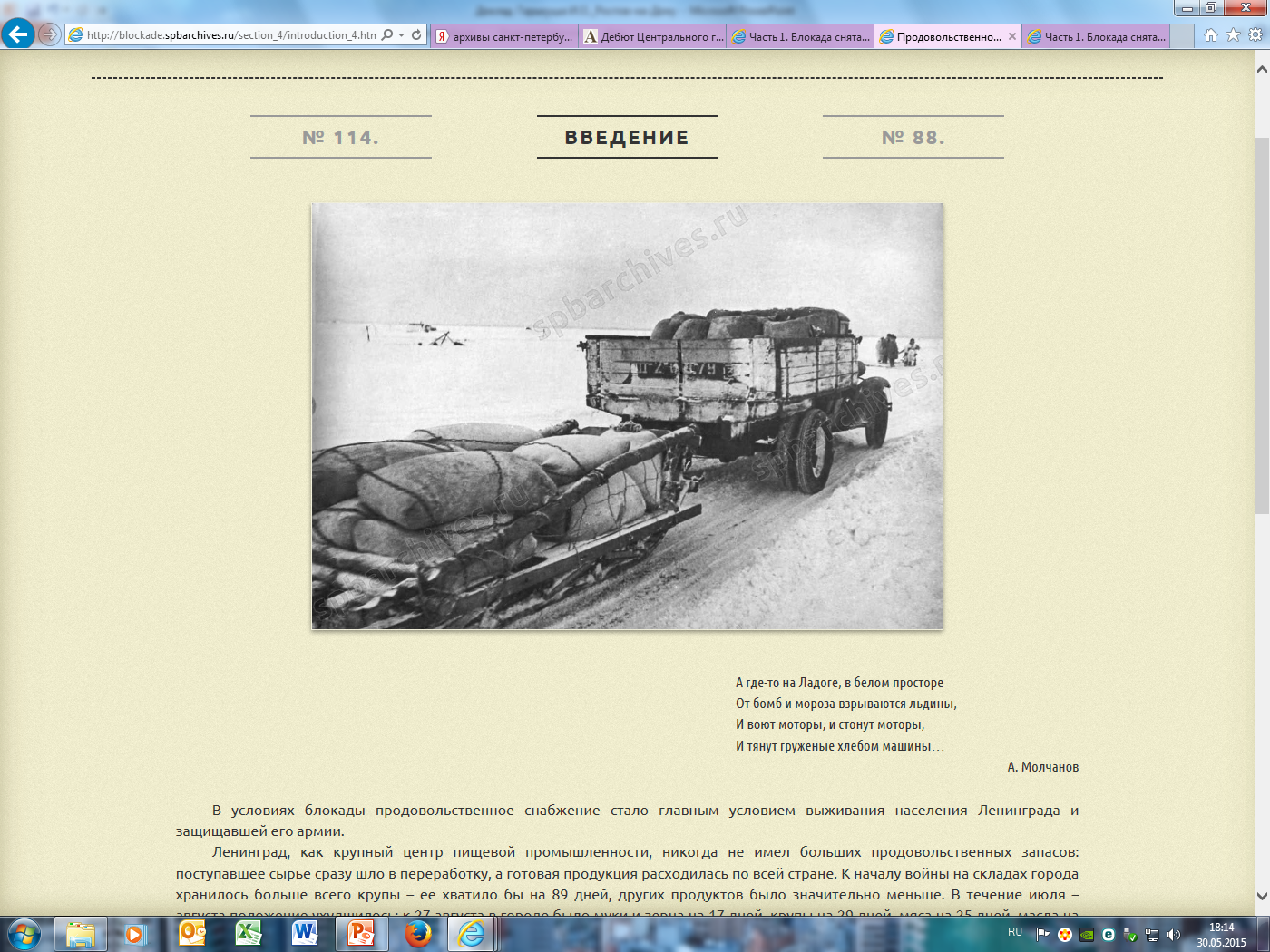 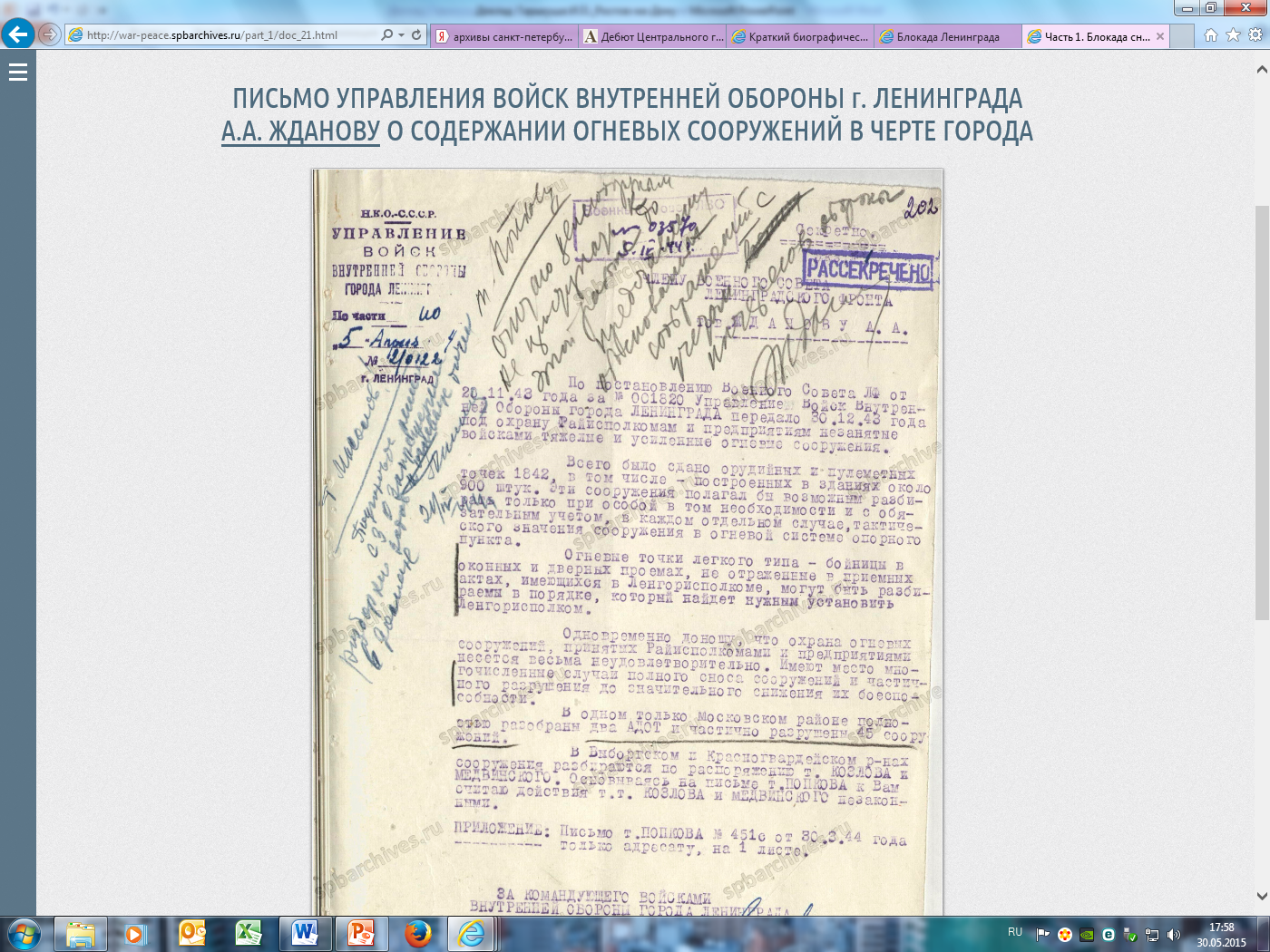 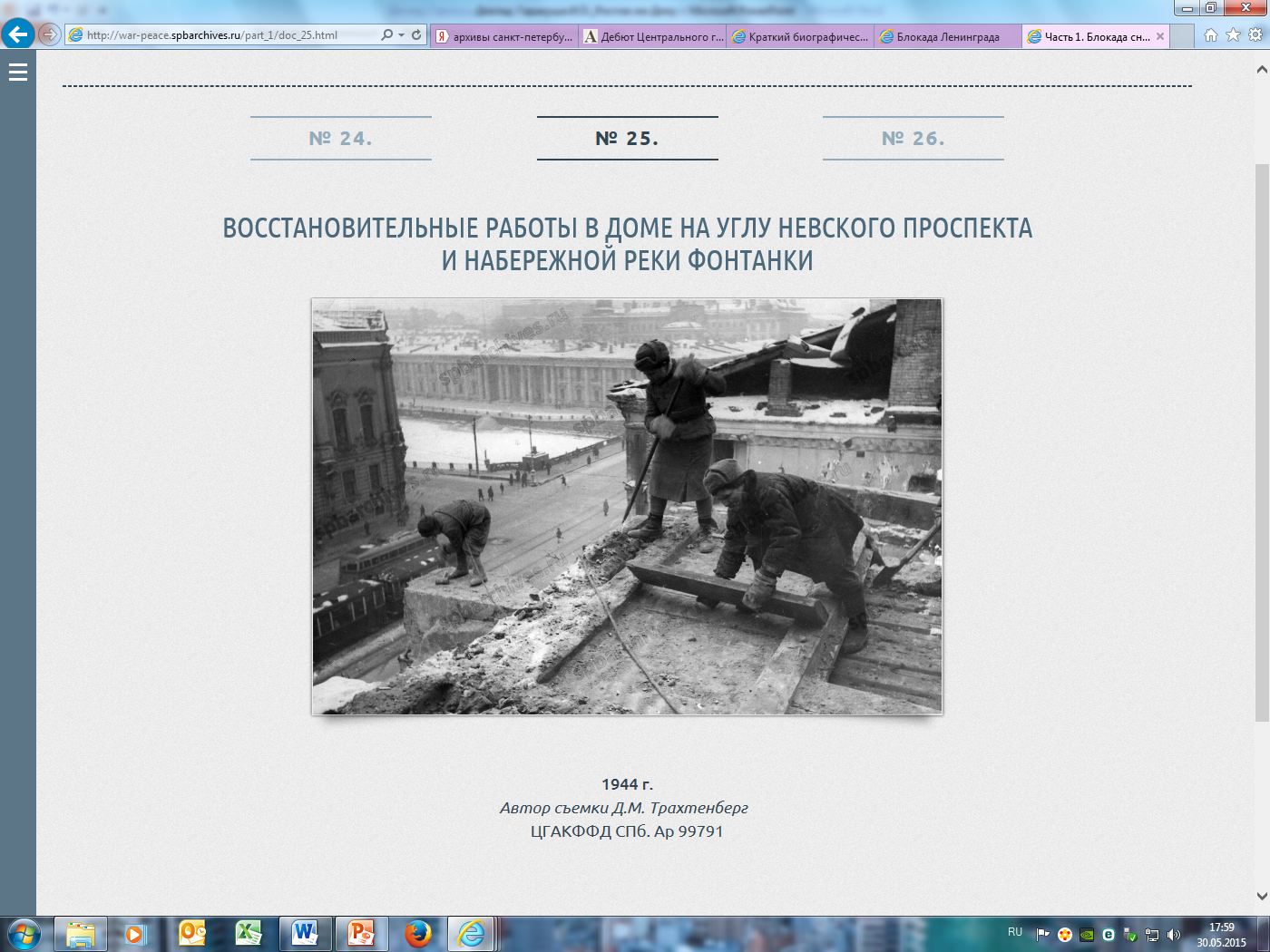 Спасибо 
за внимание!!!